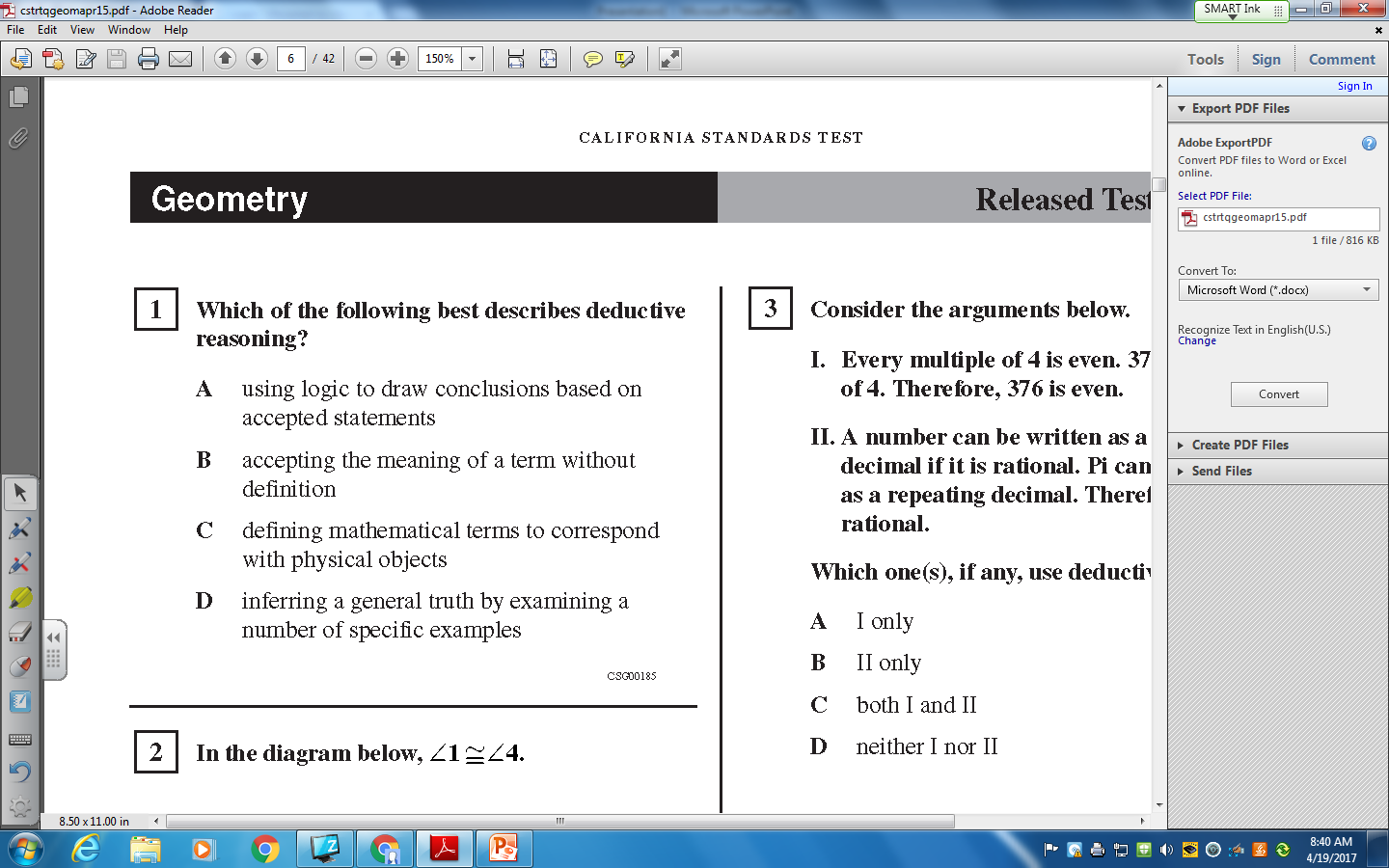 Name:_______________________
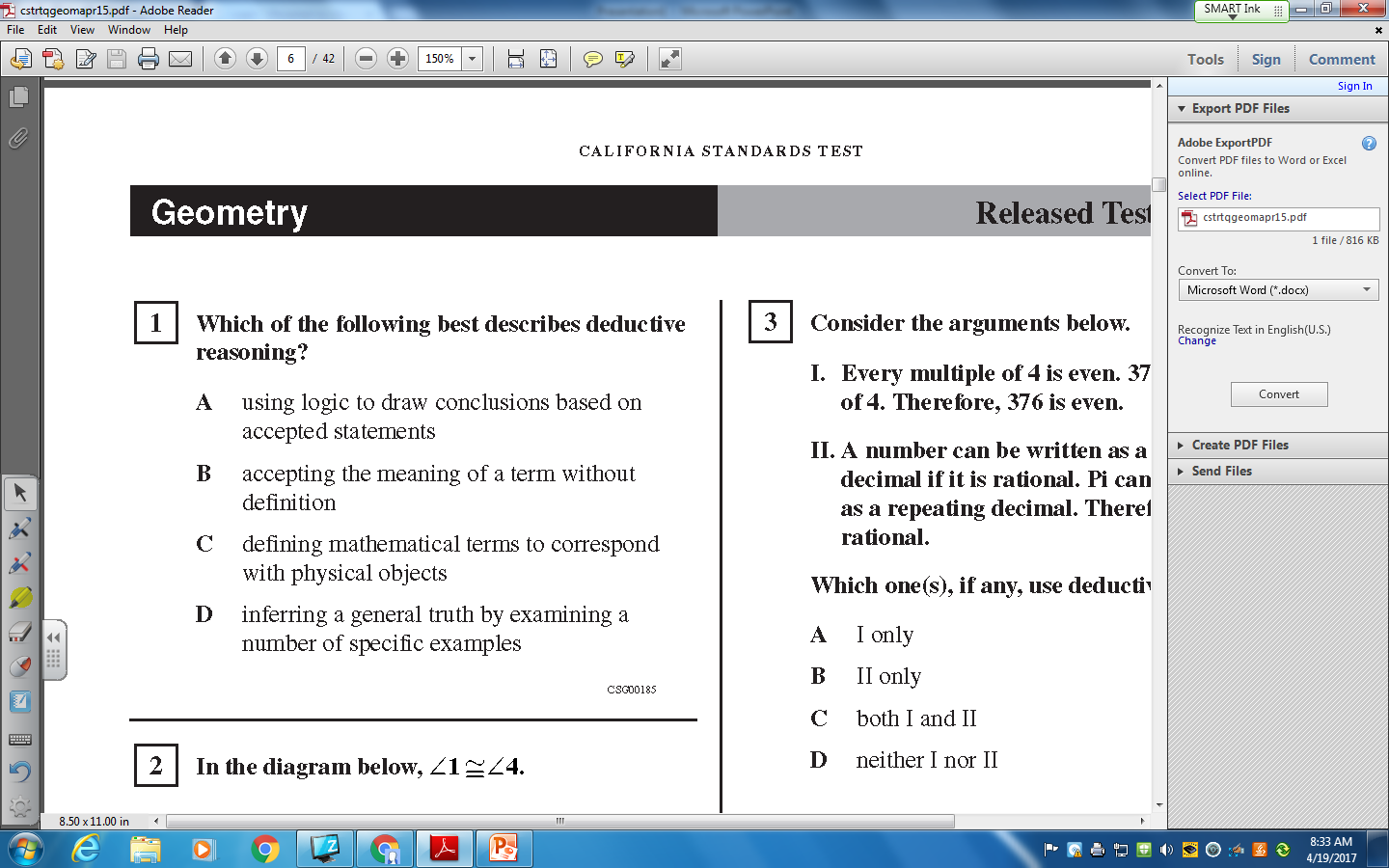 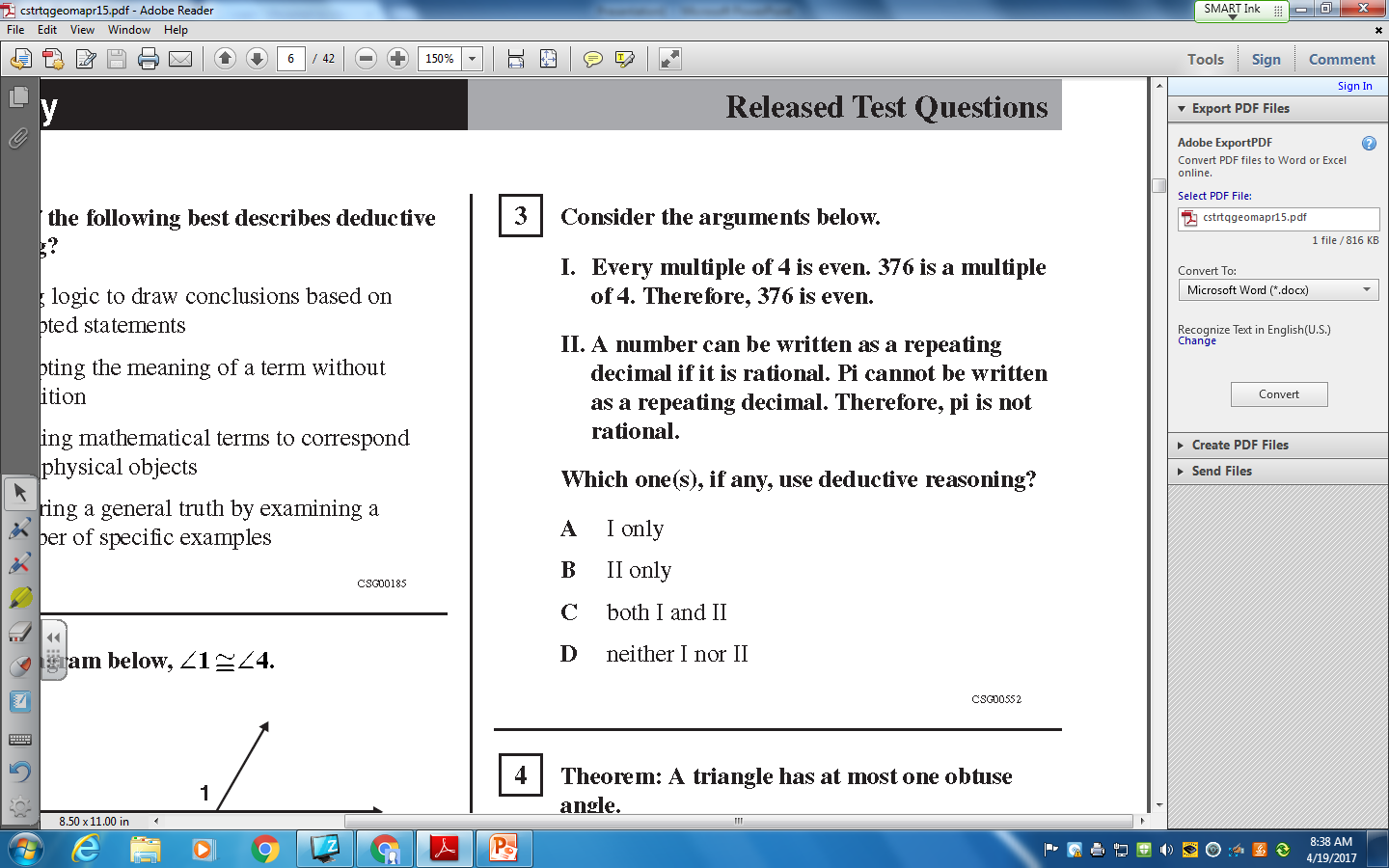 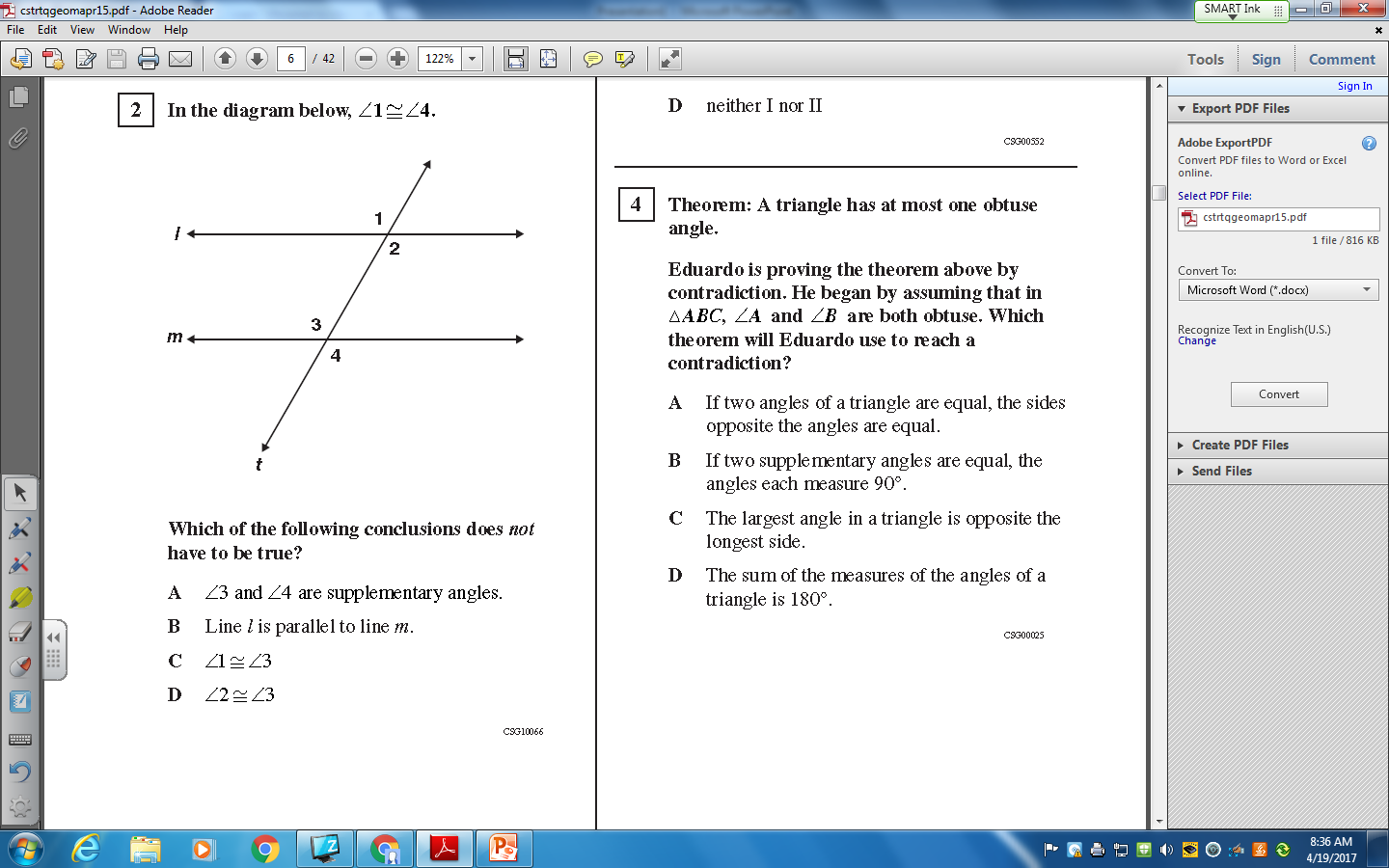 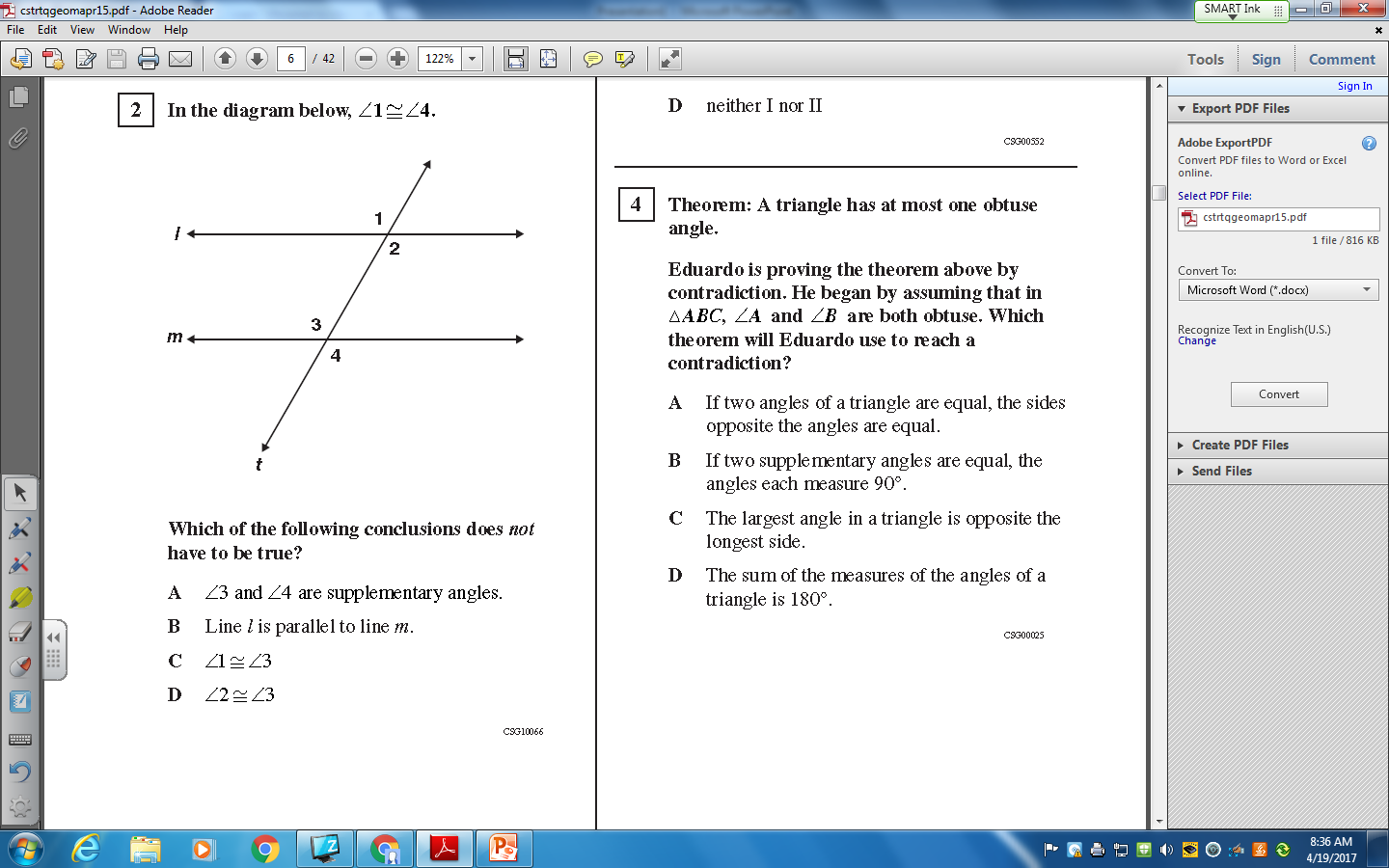 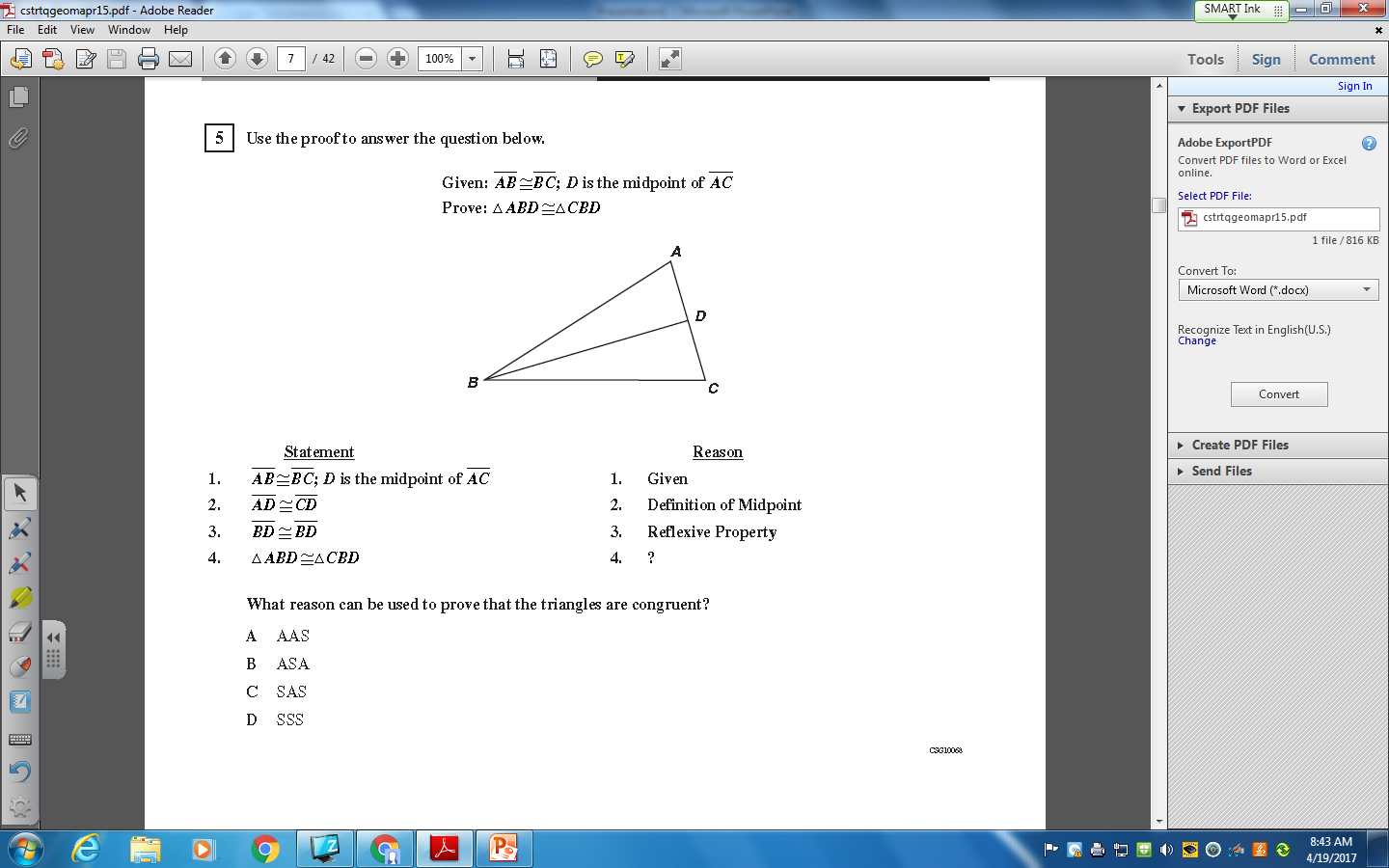 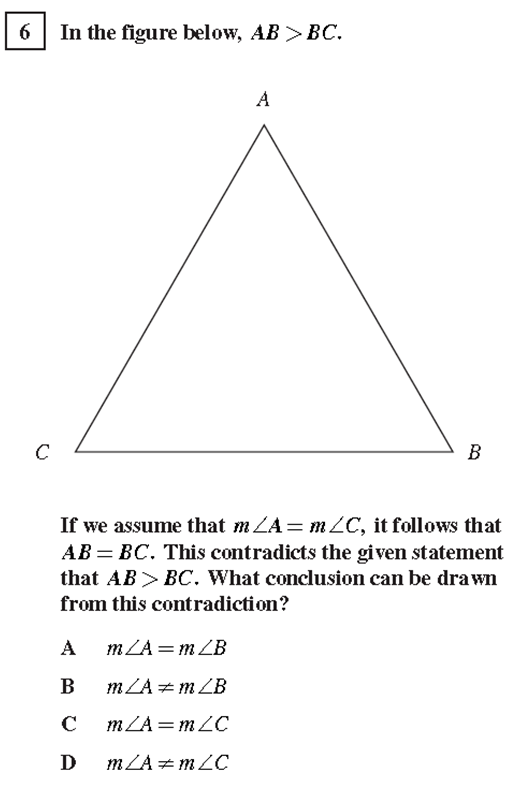 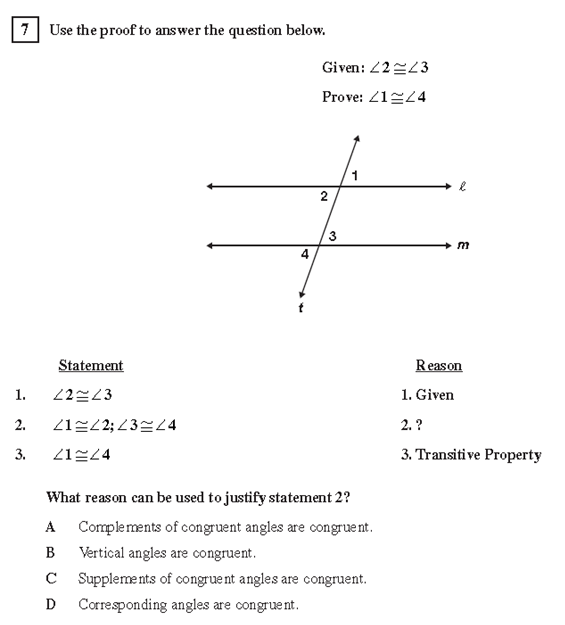 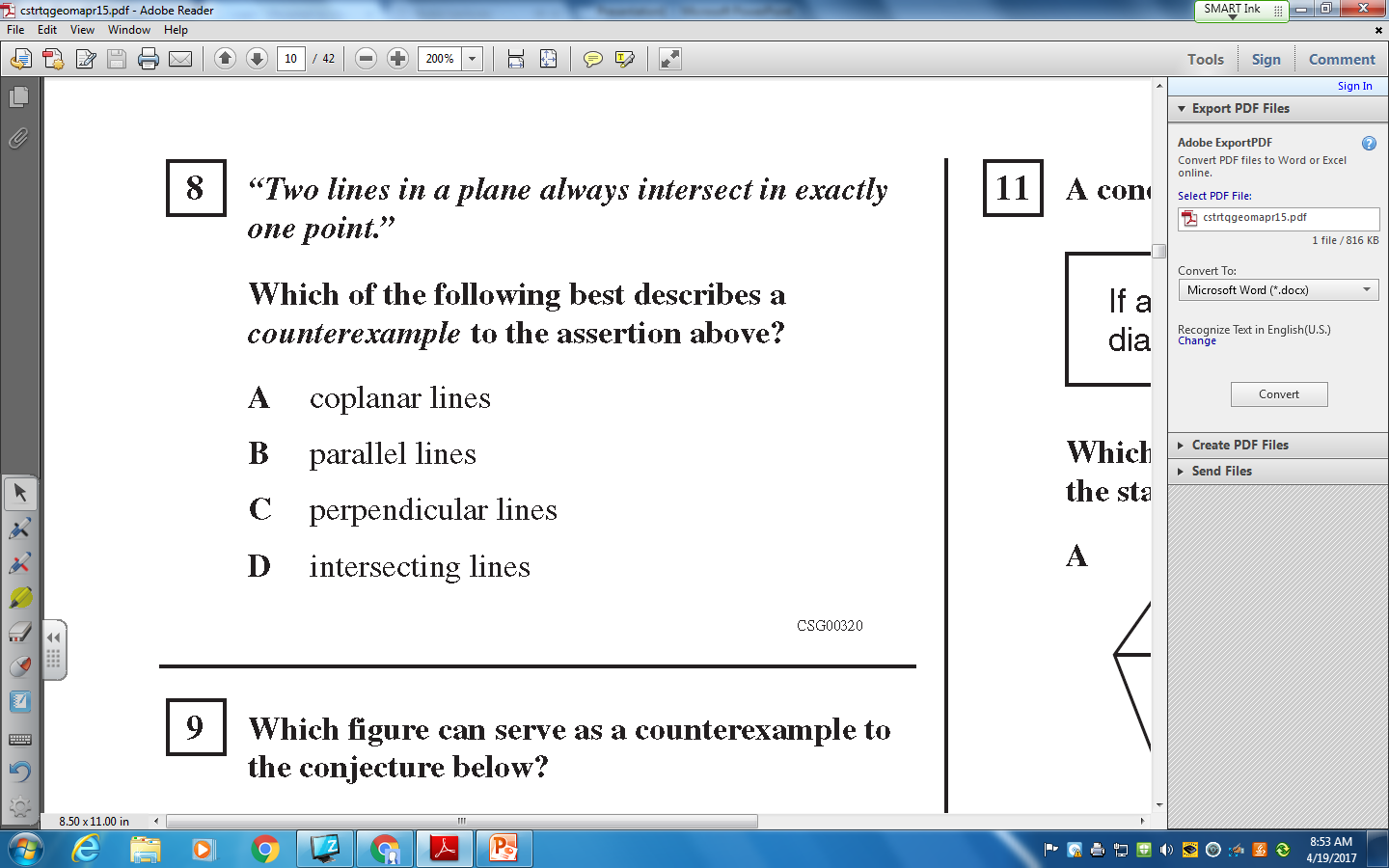 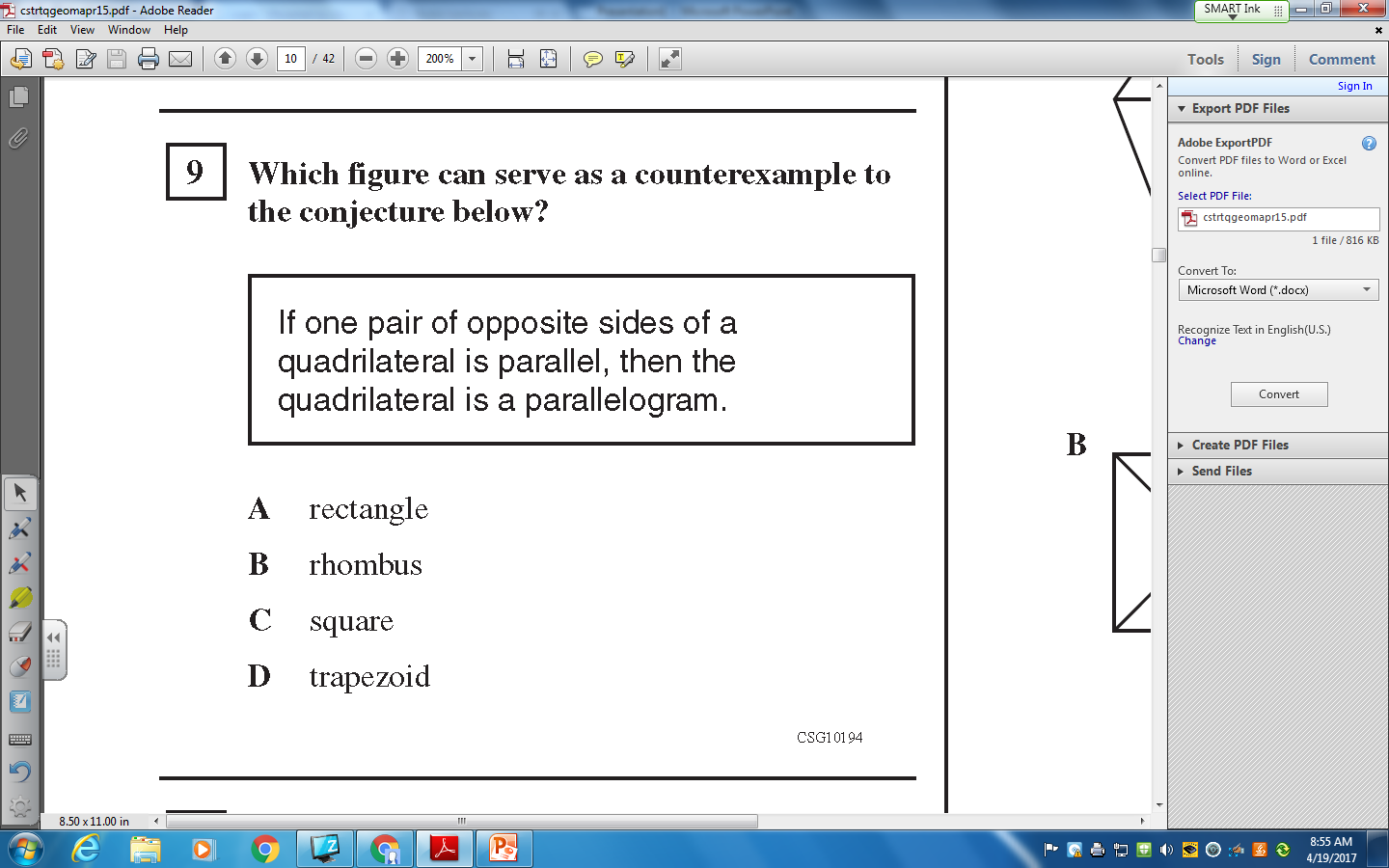 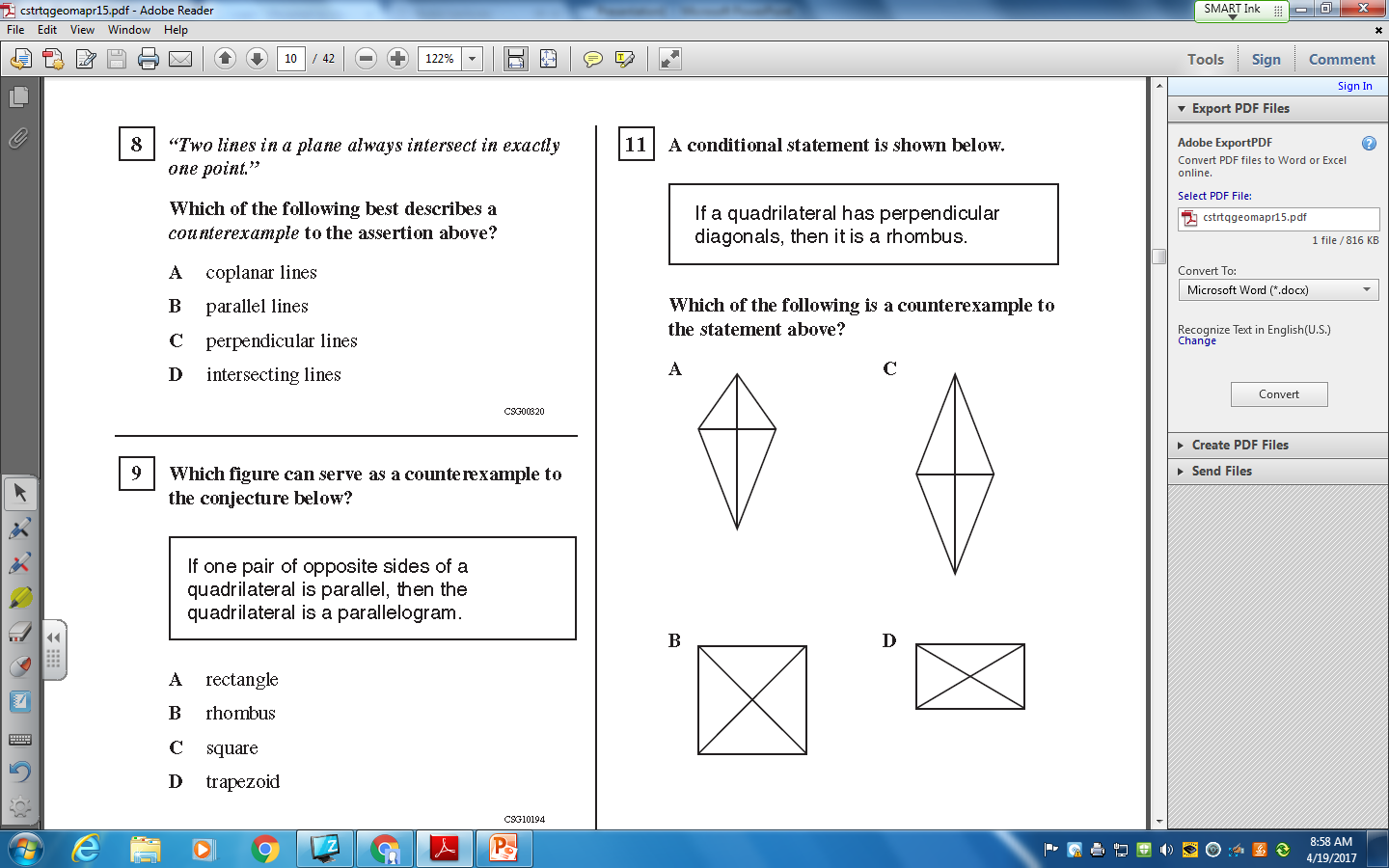 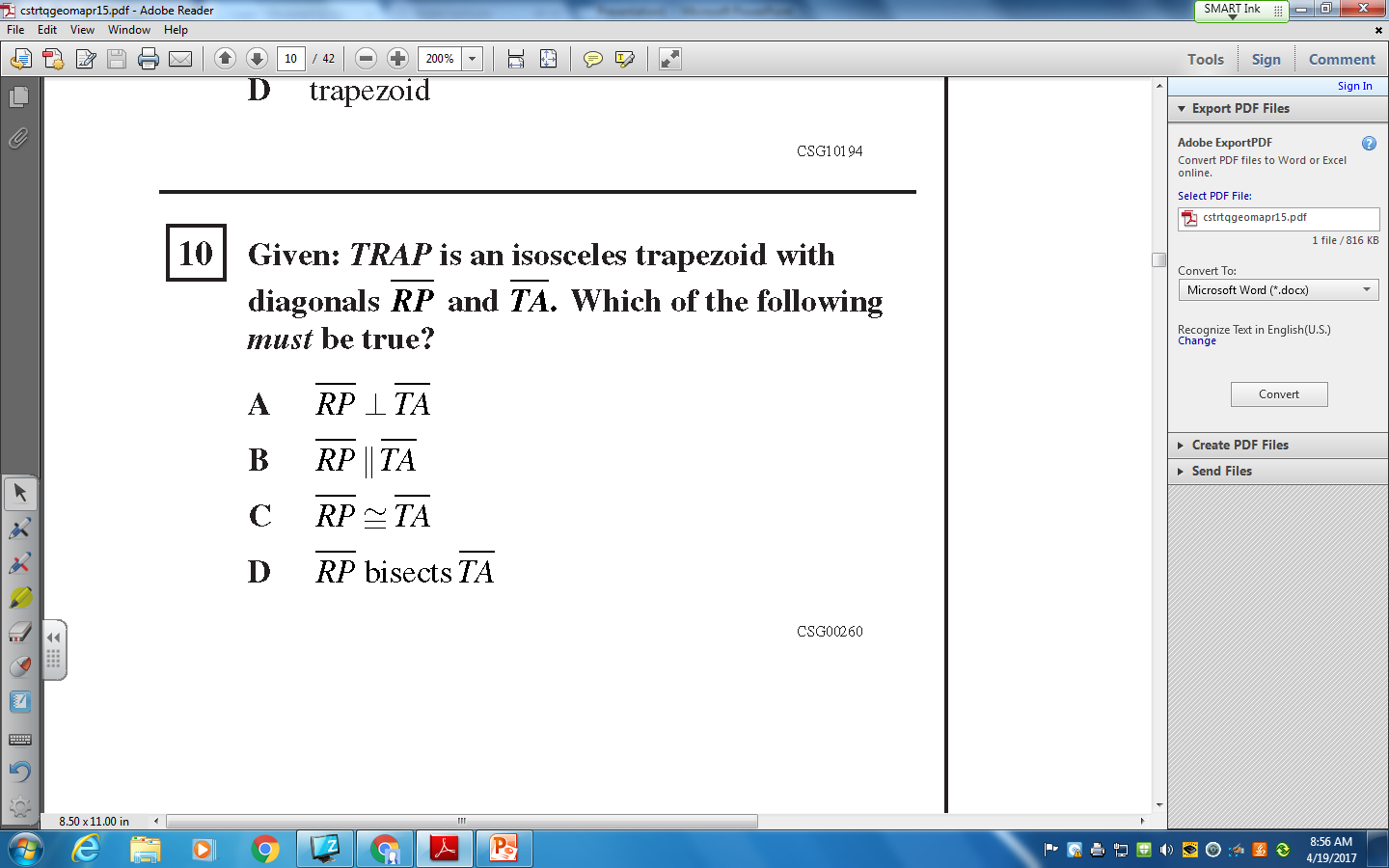 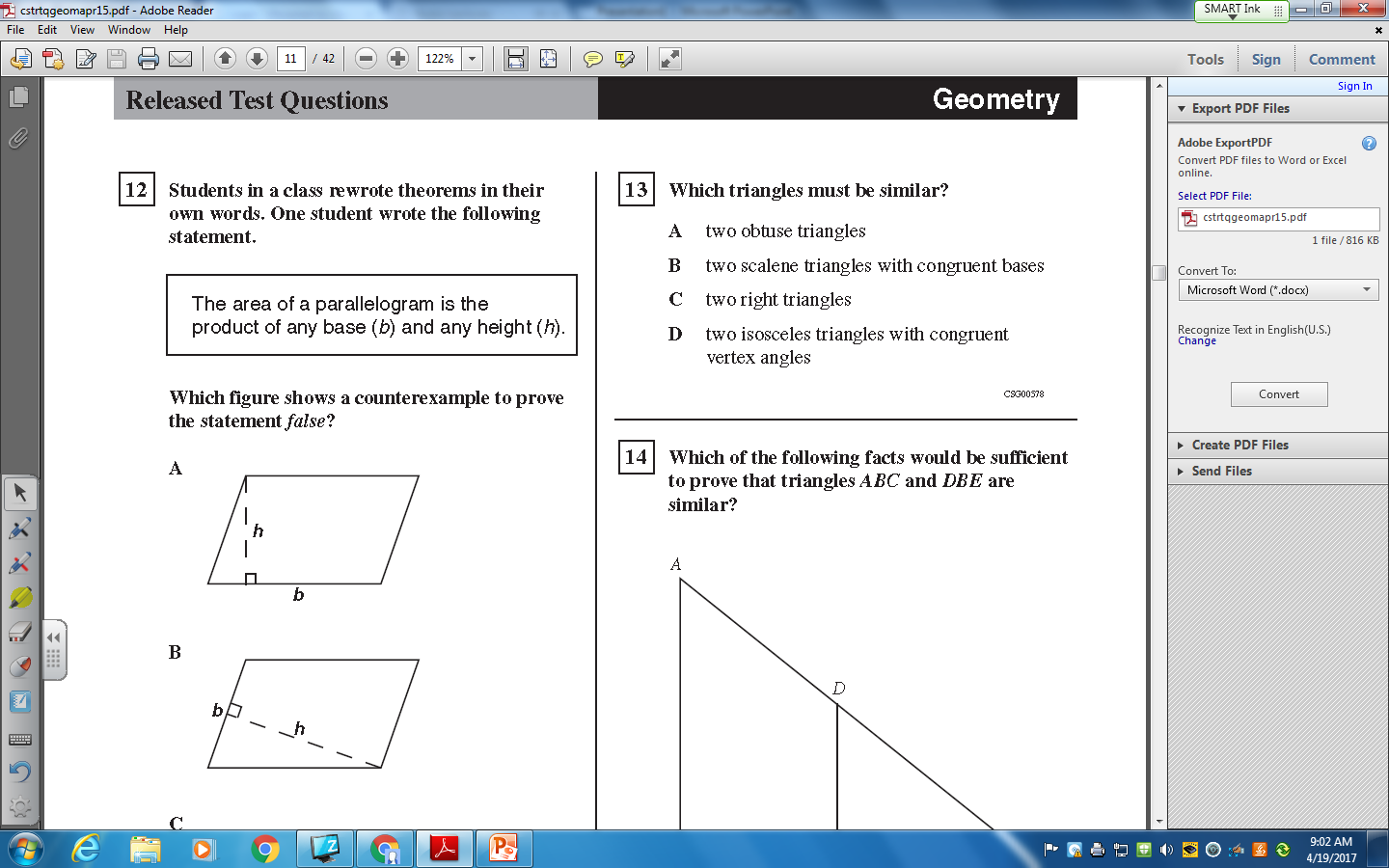 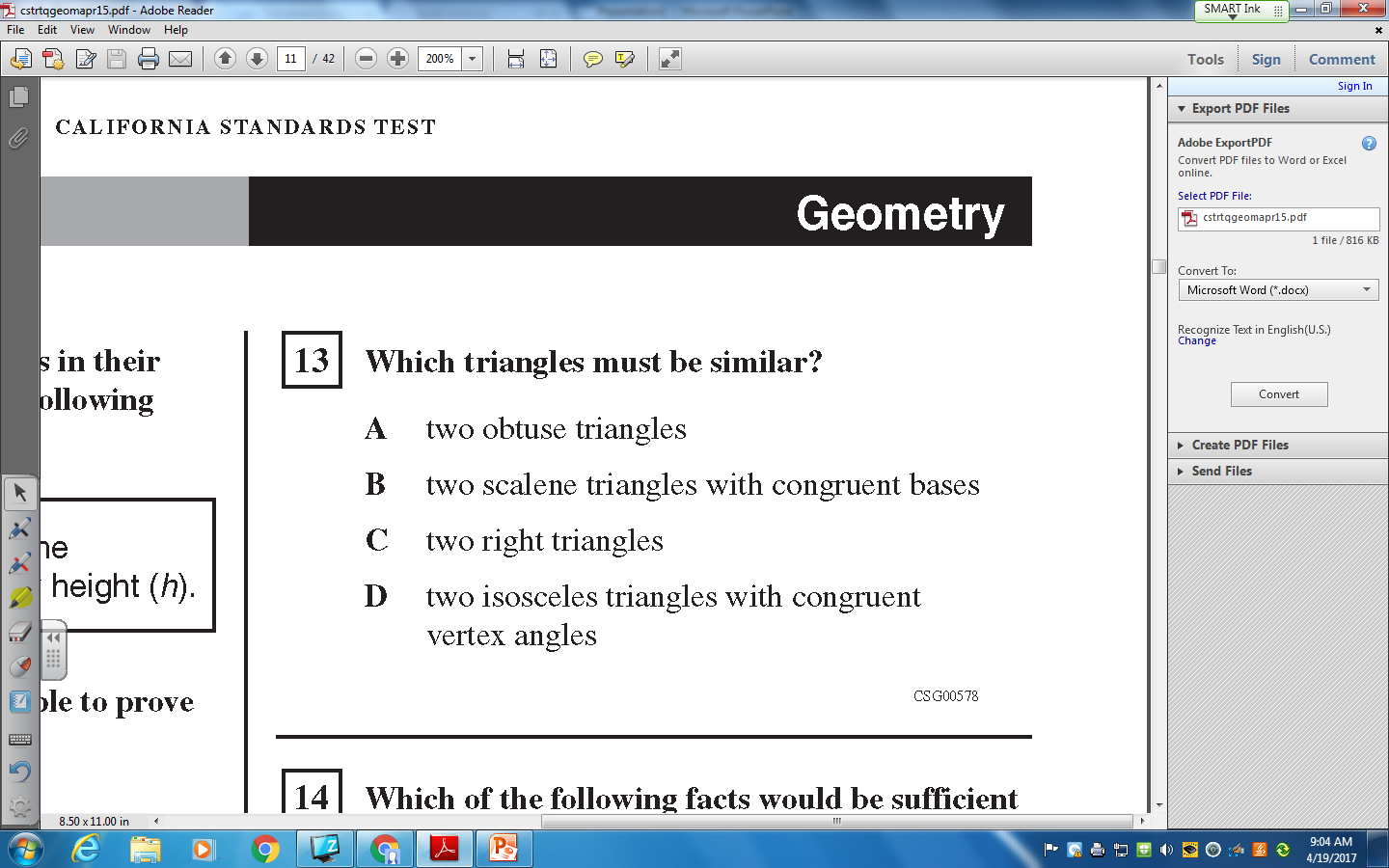 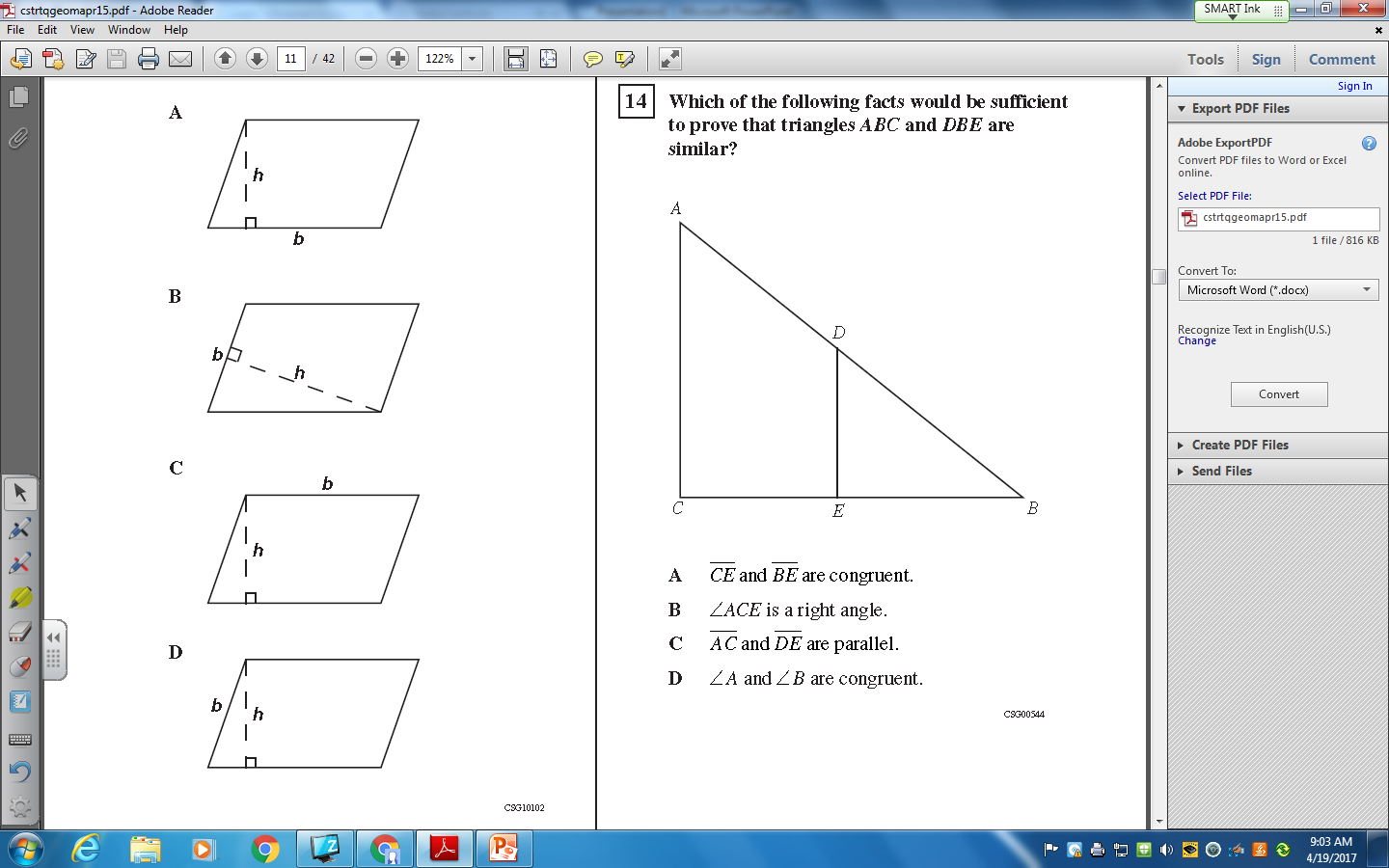 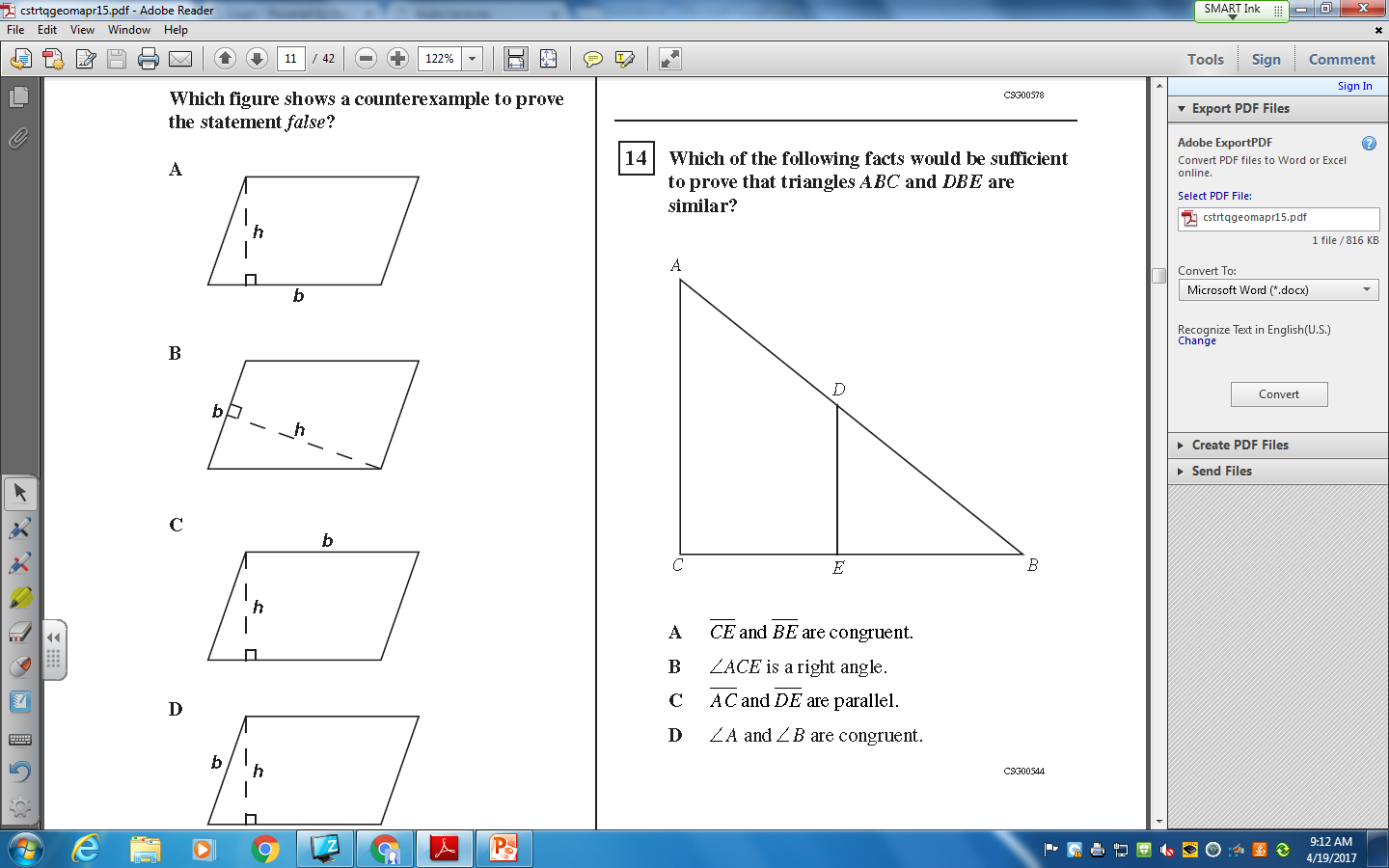 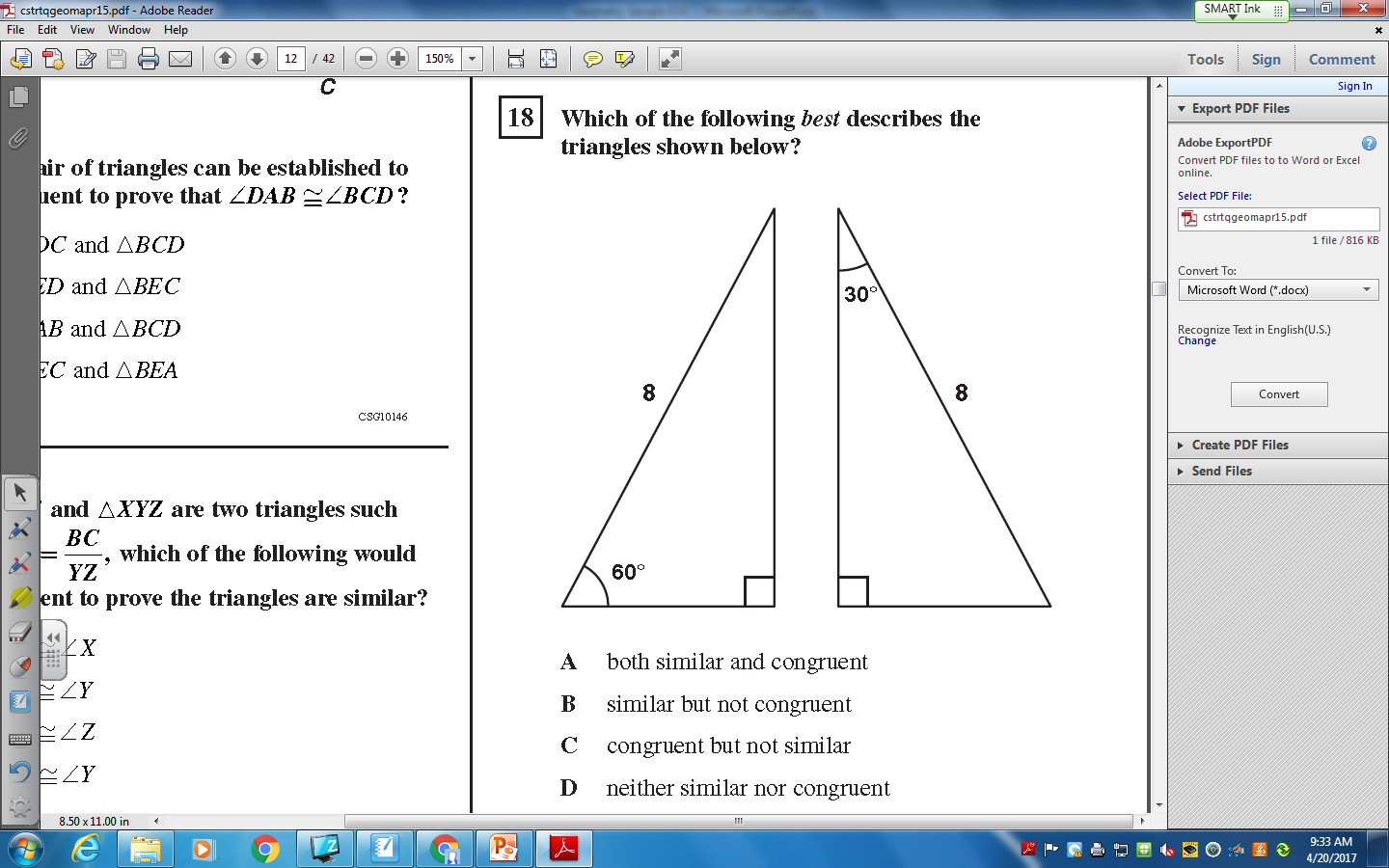 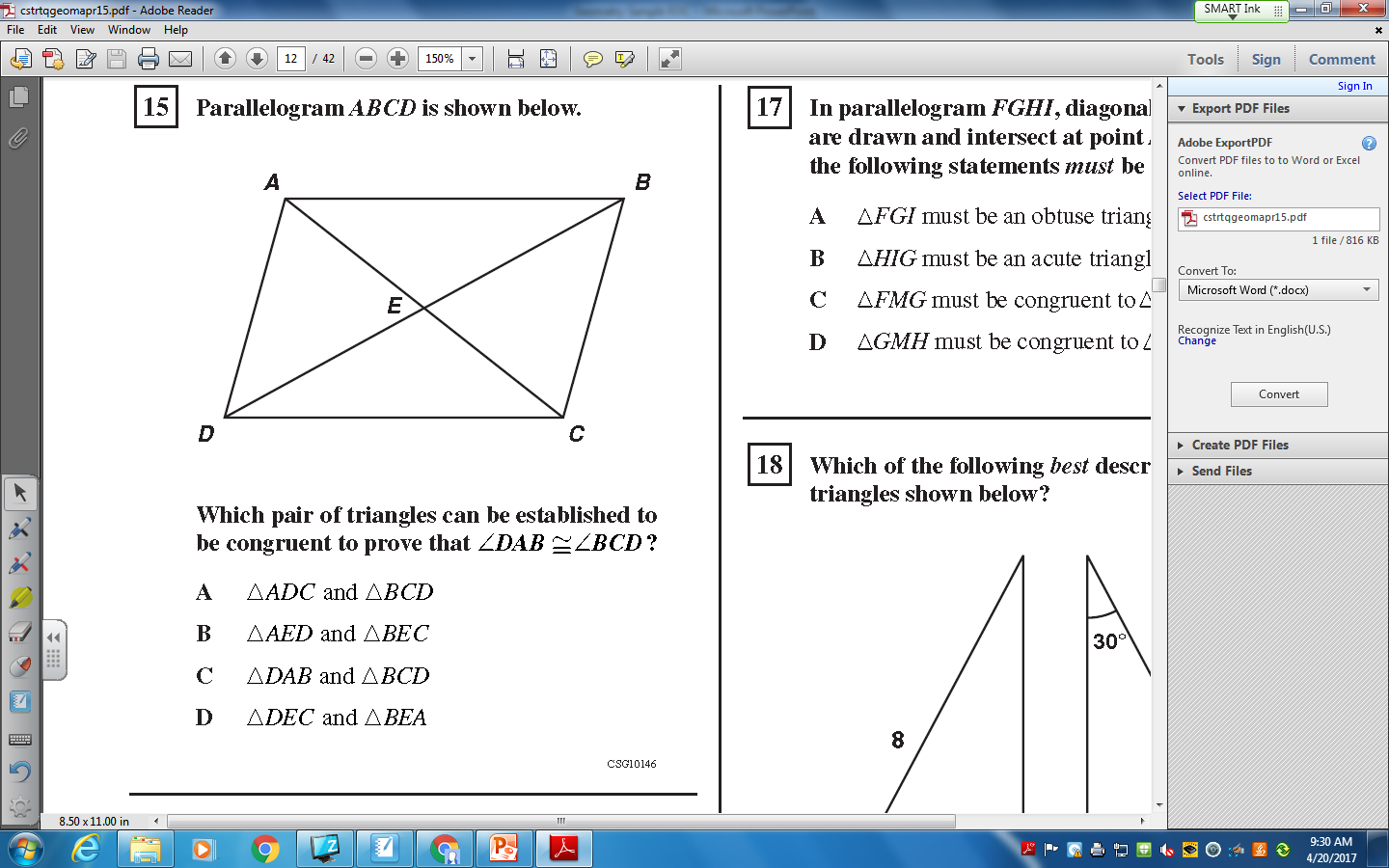 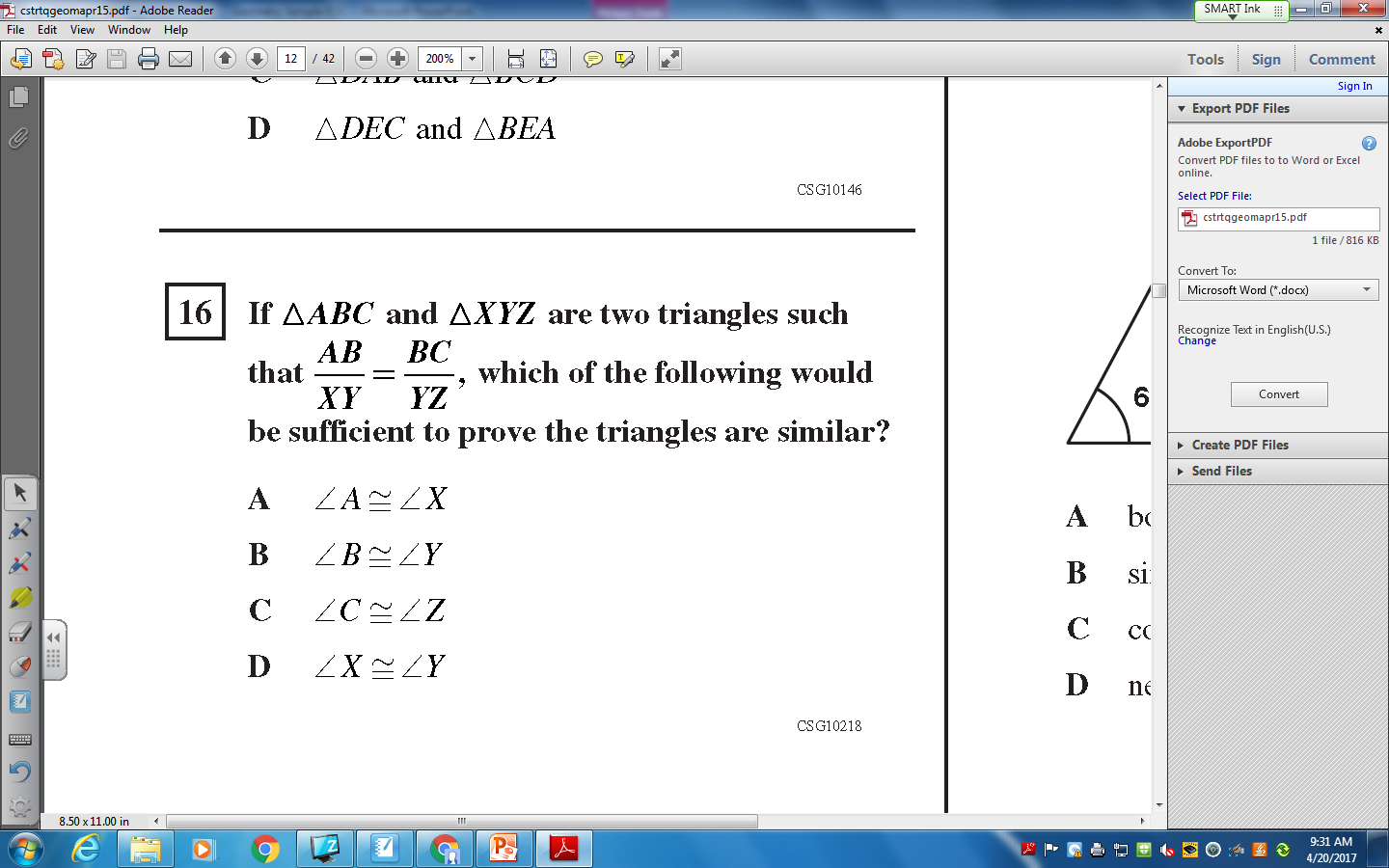 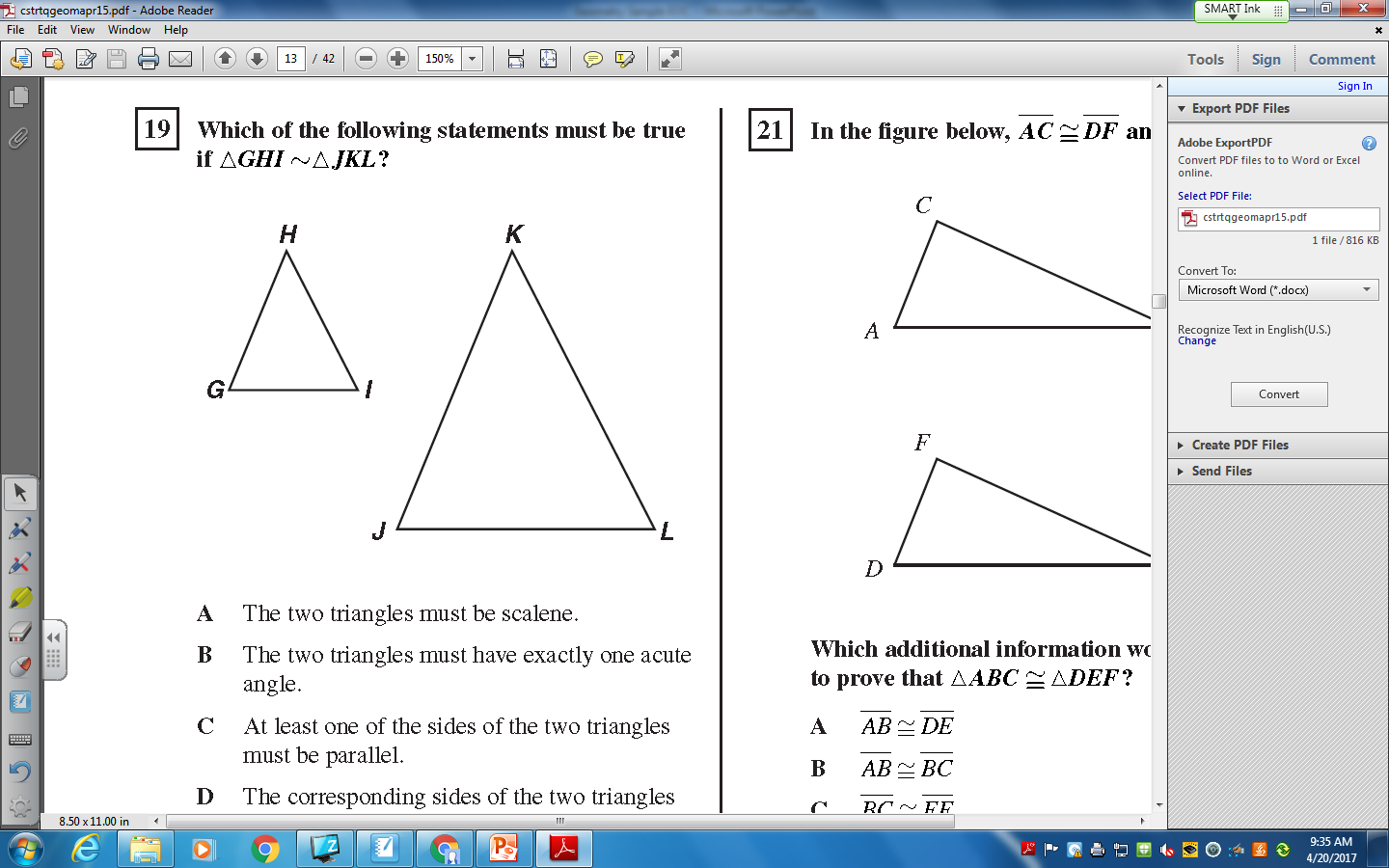 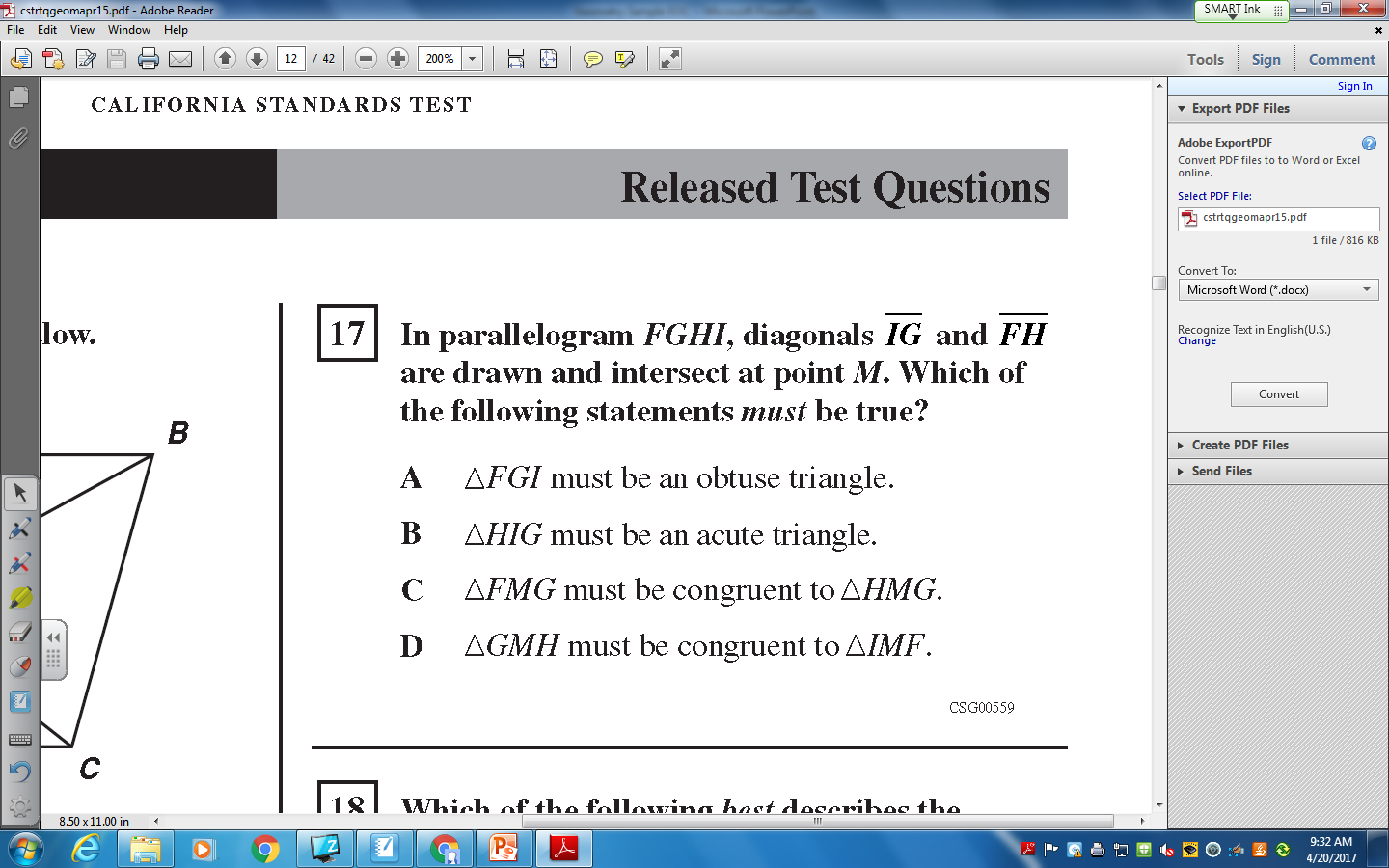 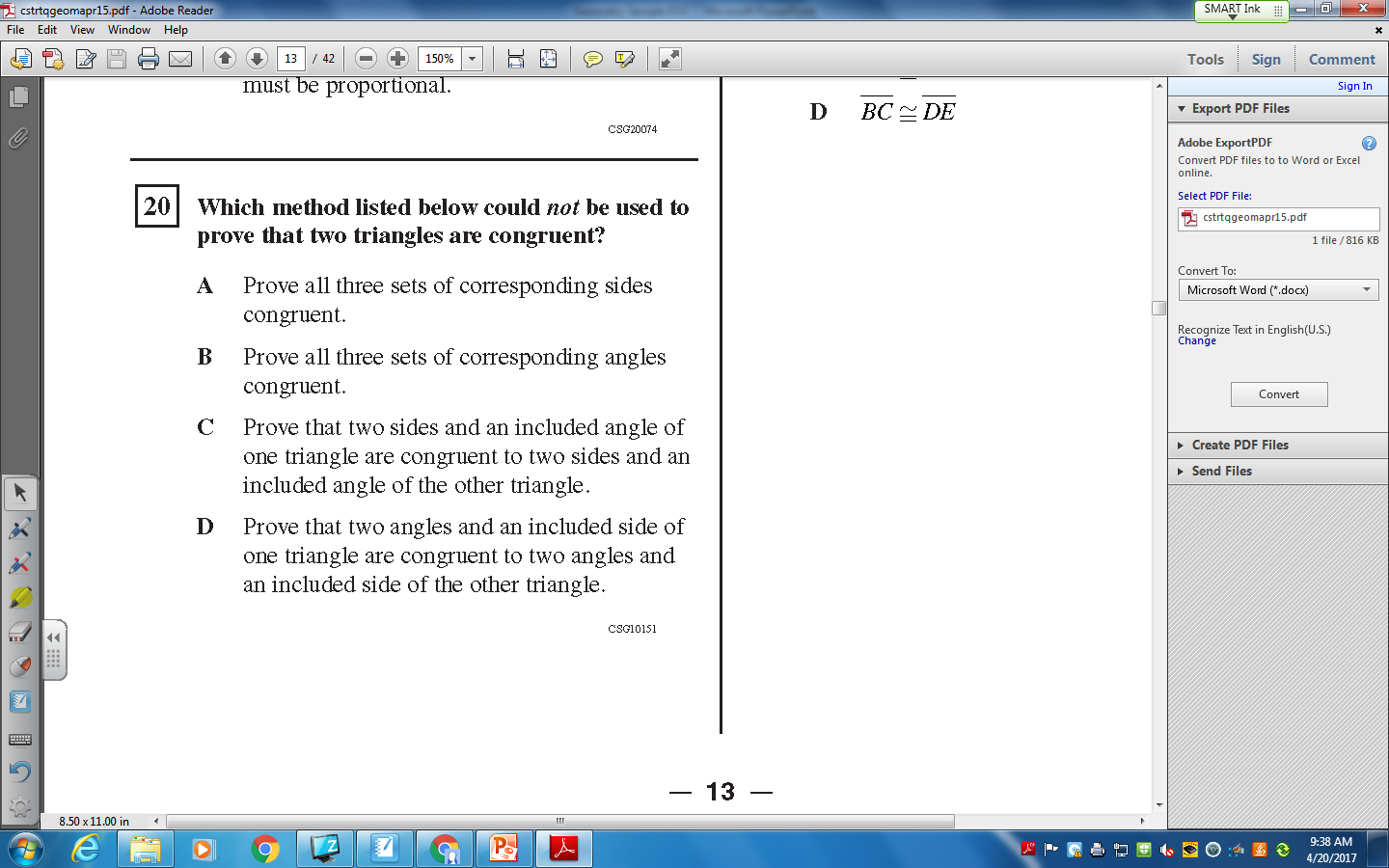 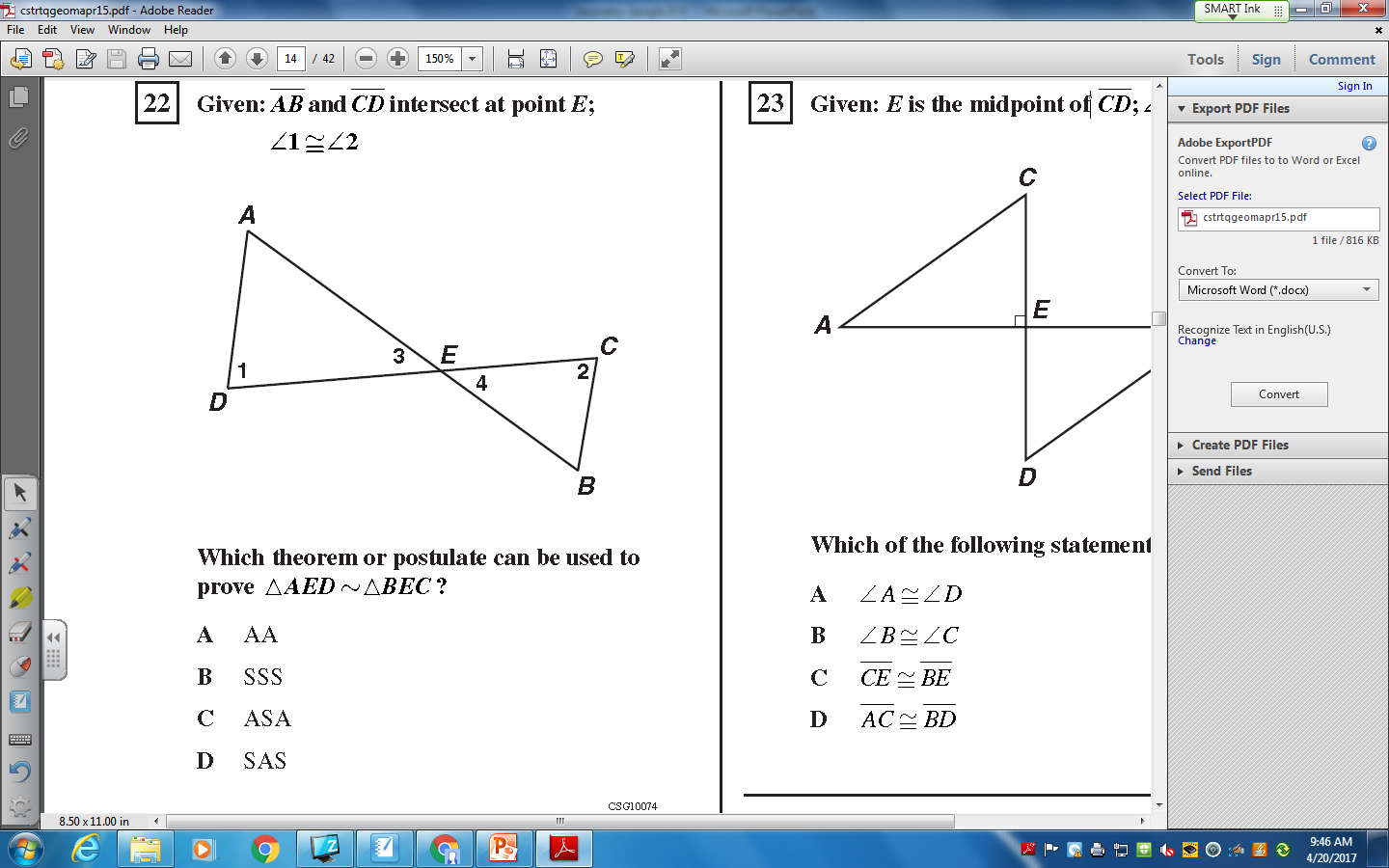 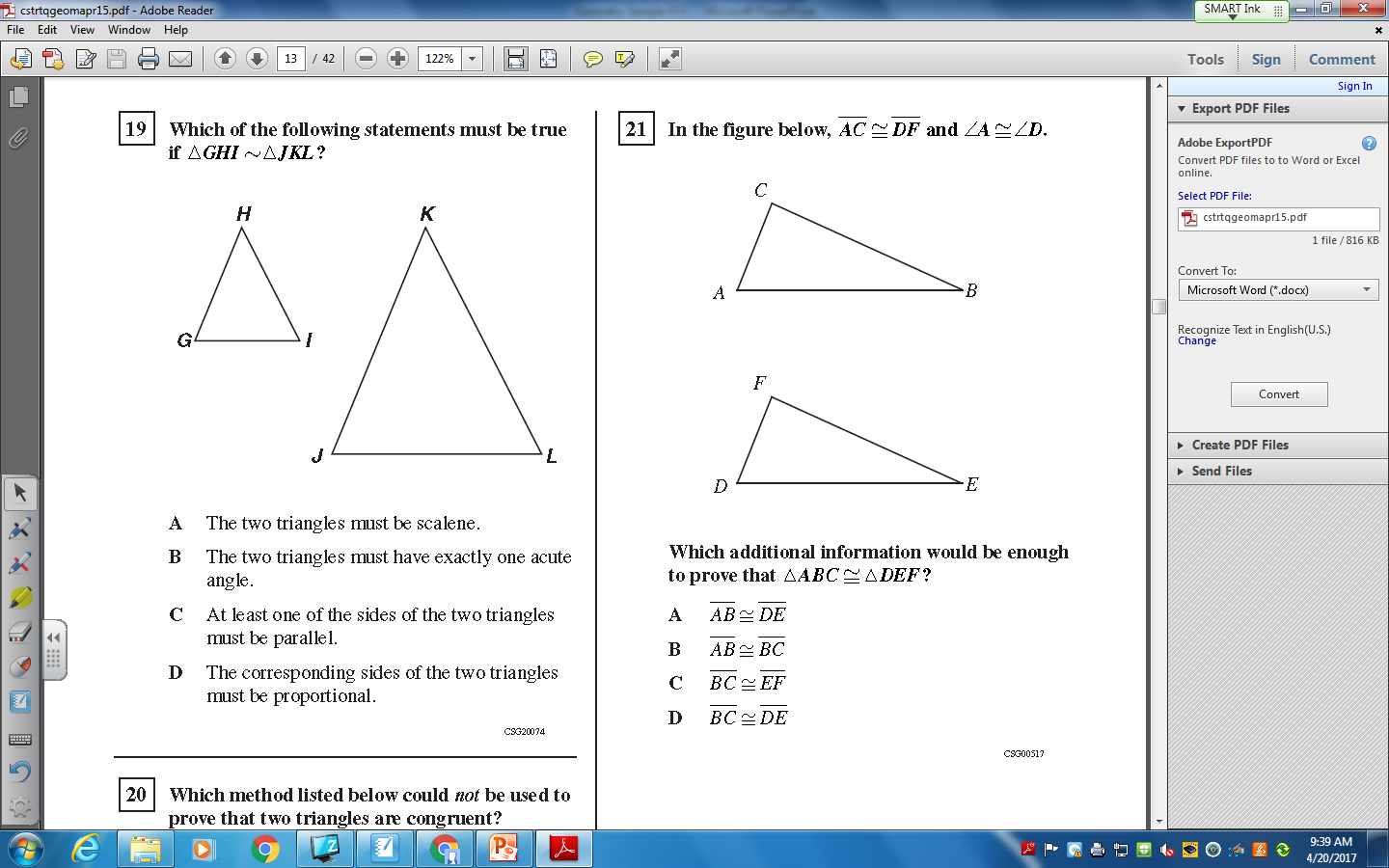 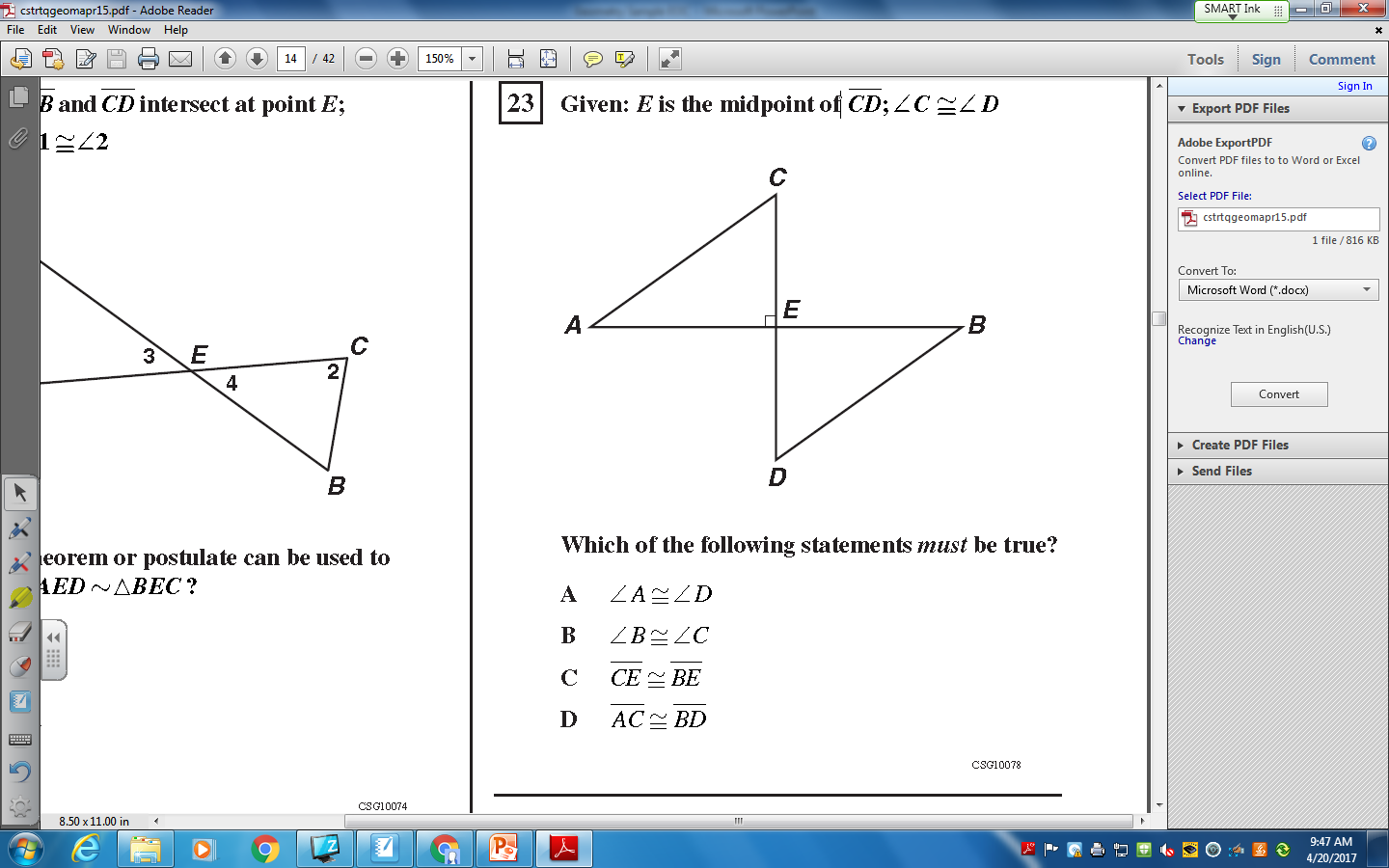 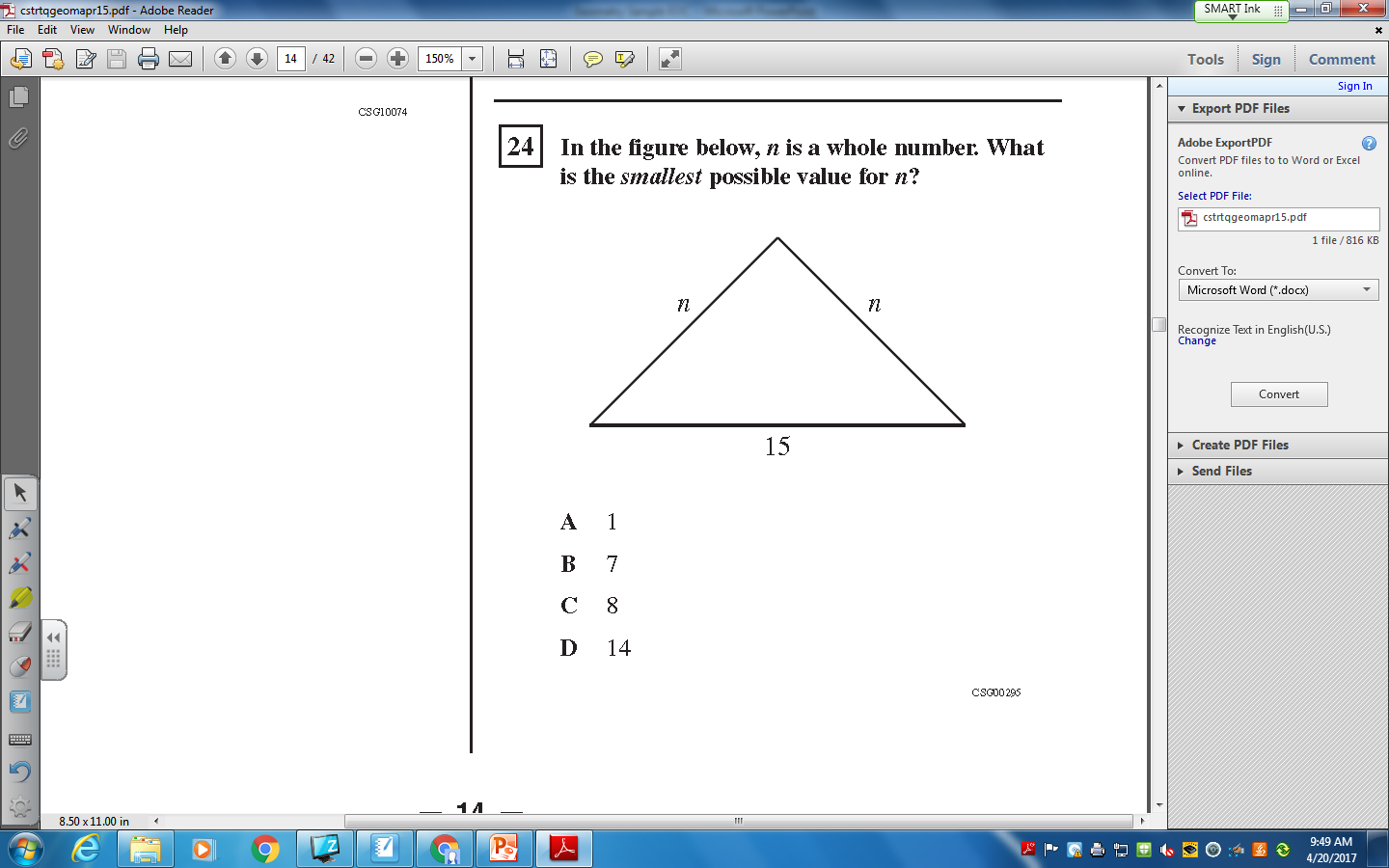 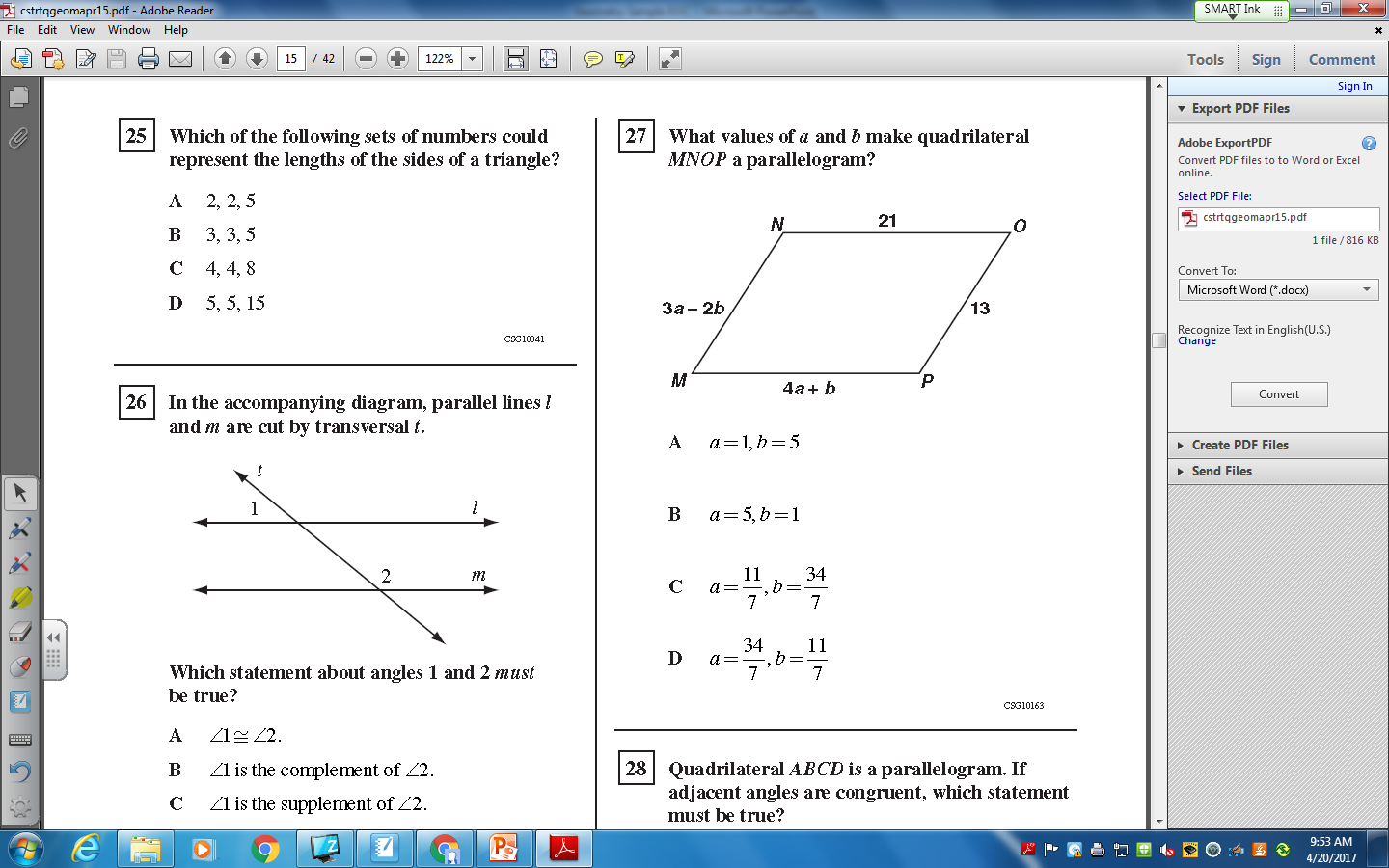 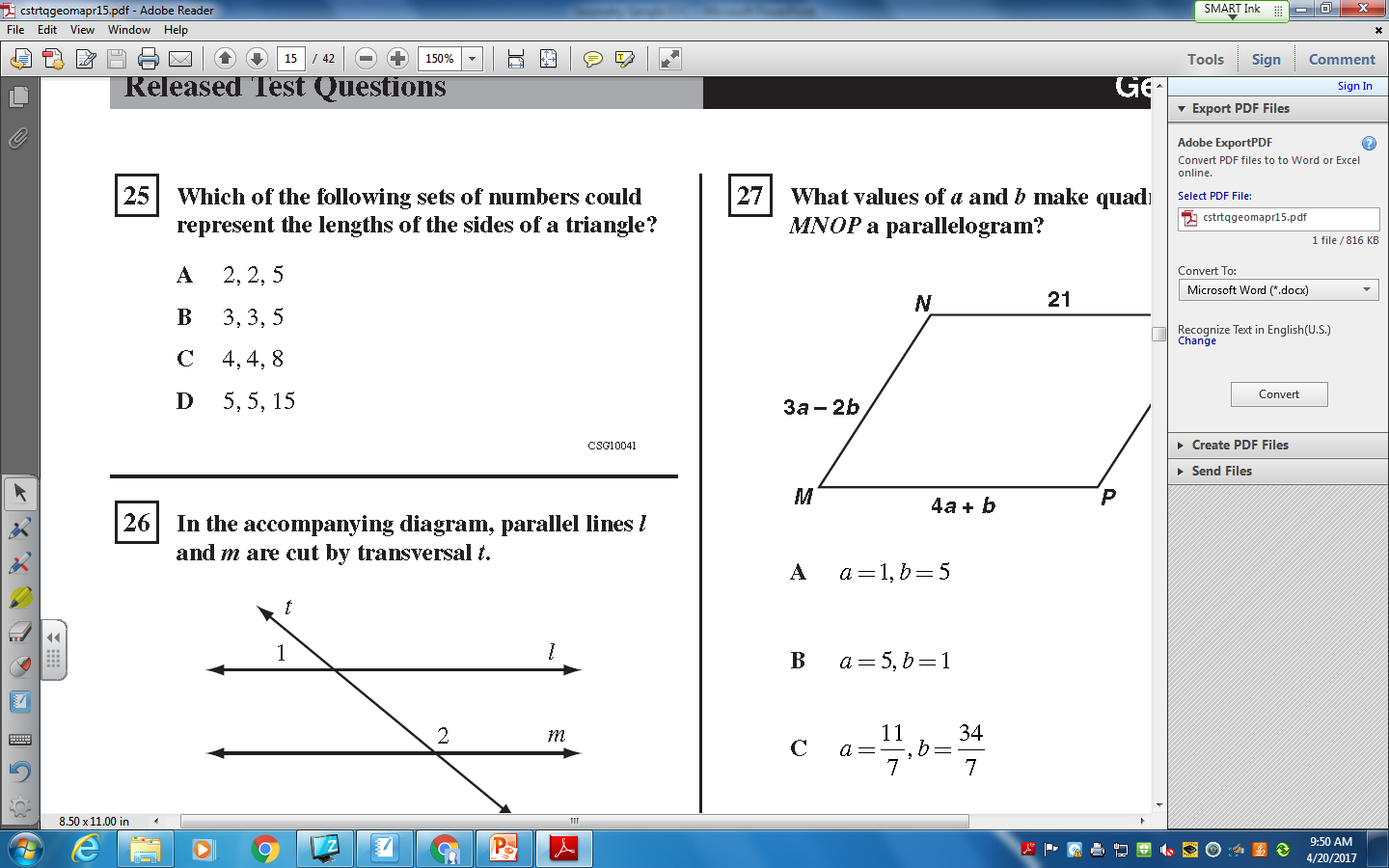 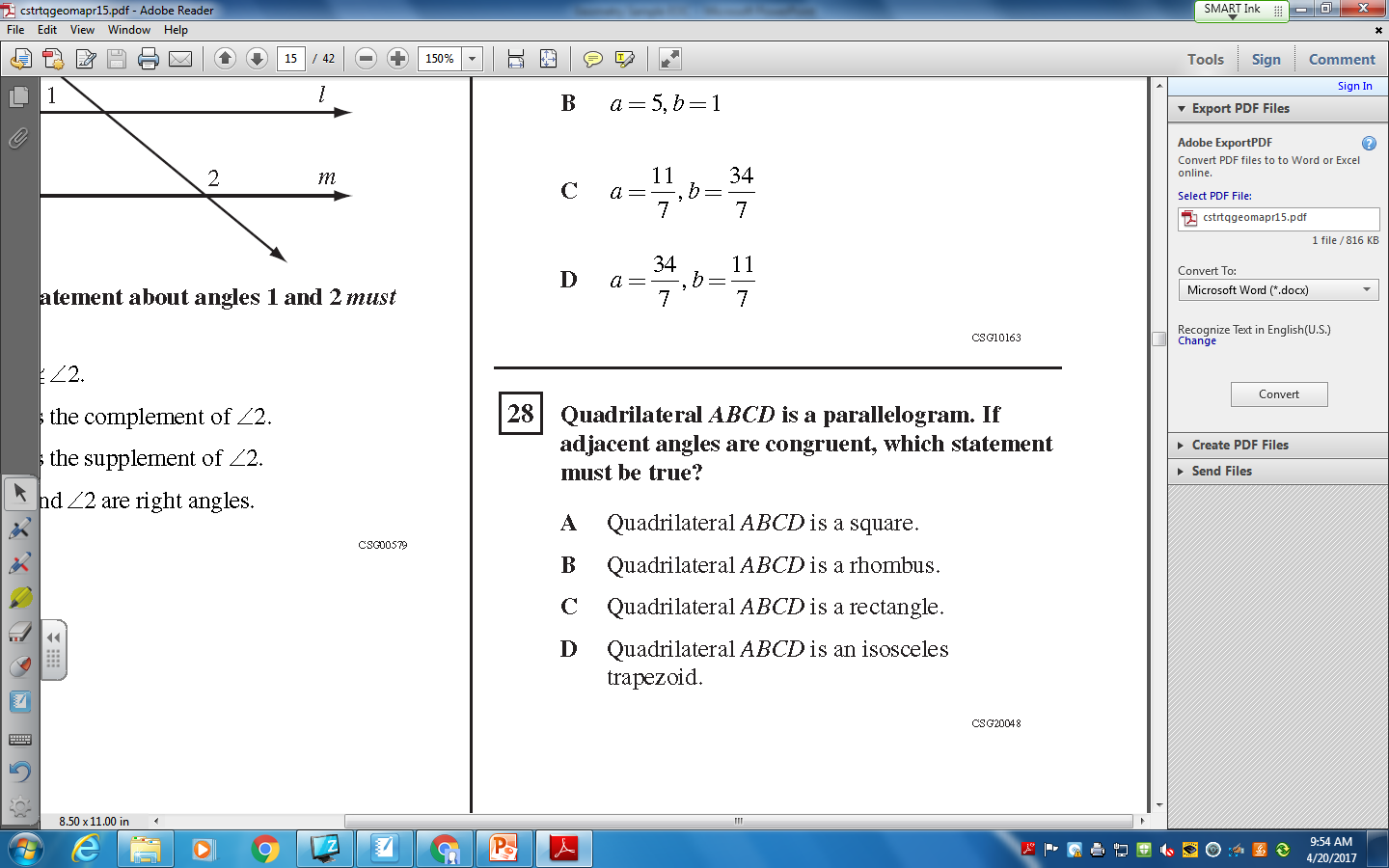 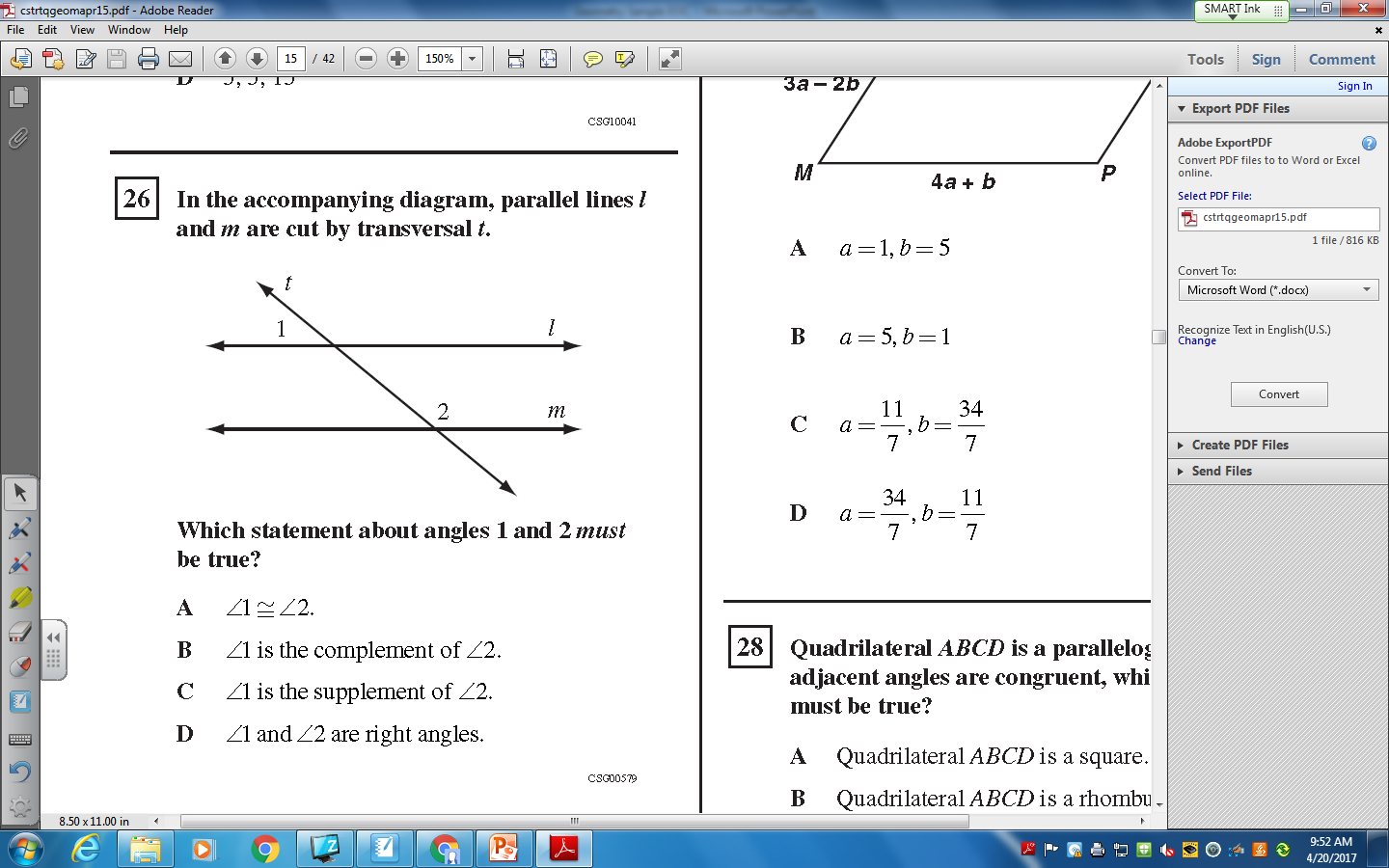 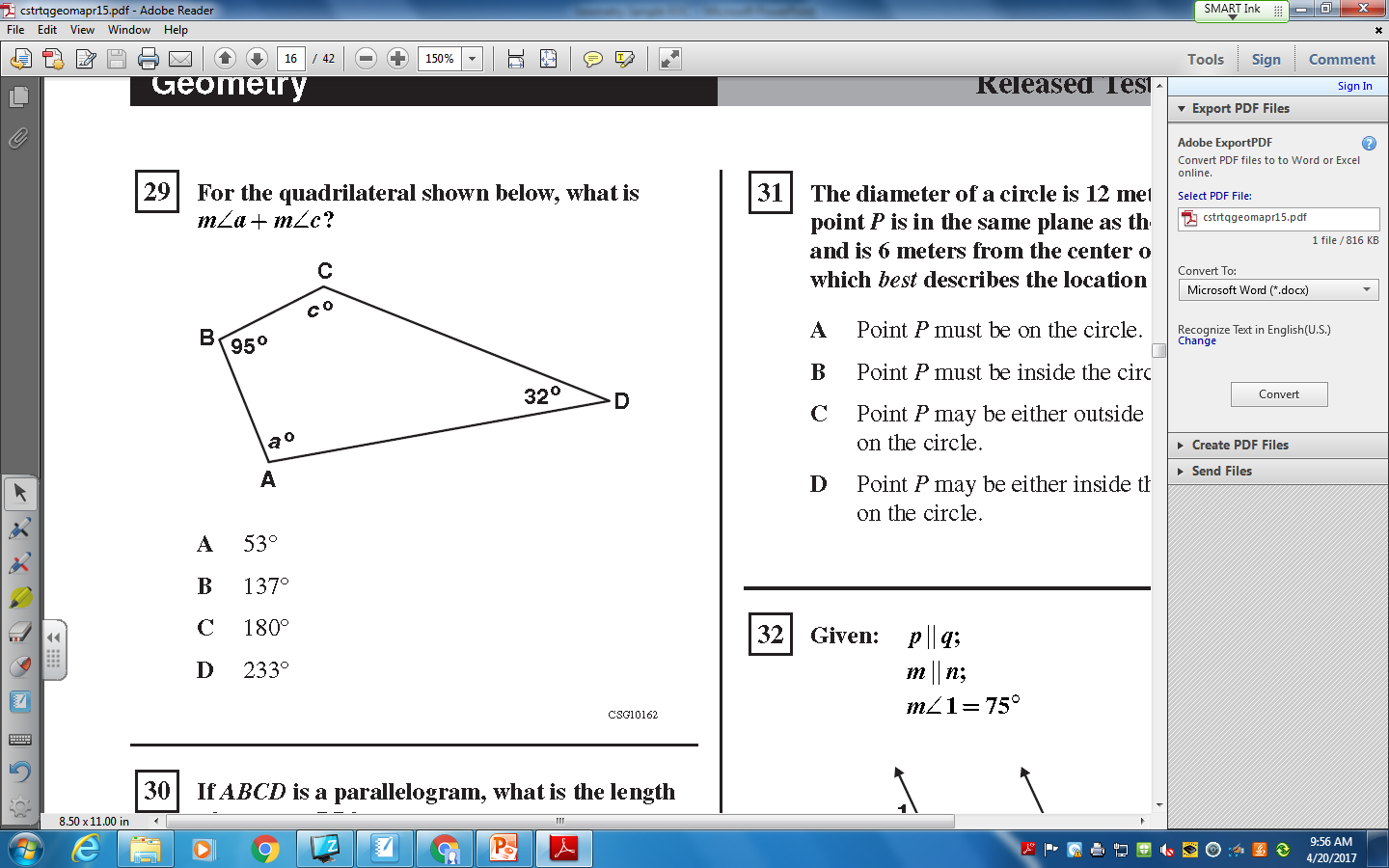 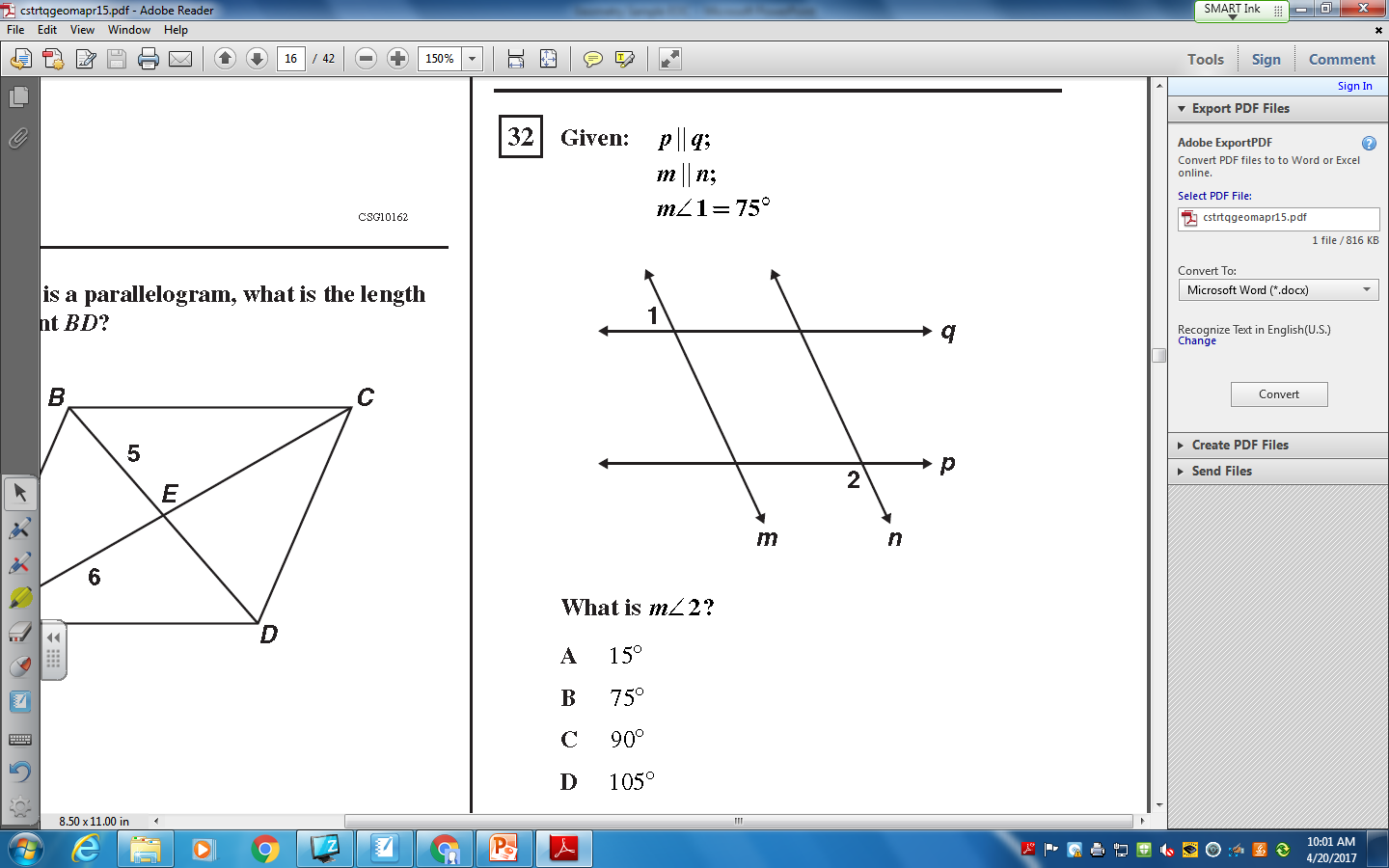 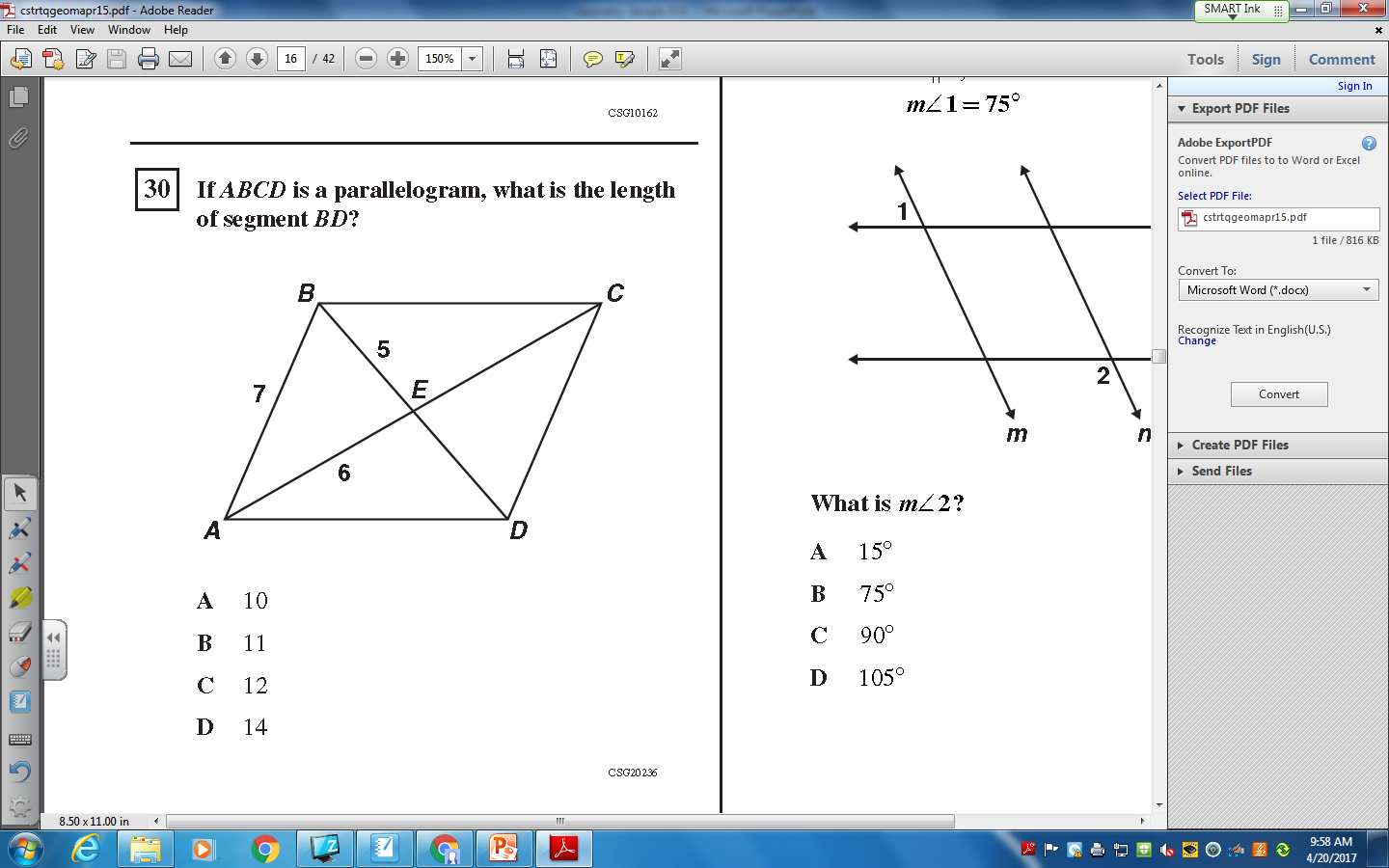 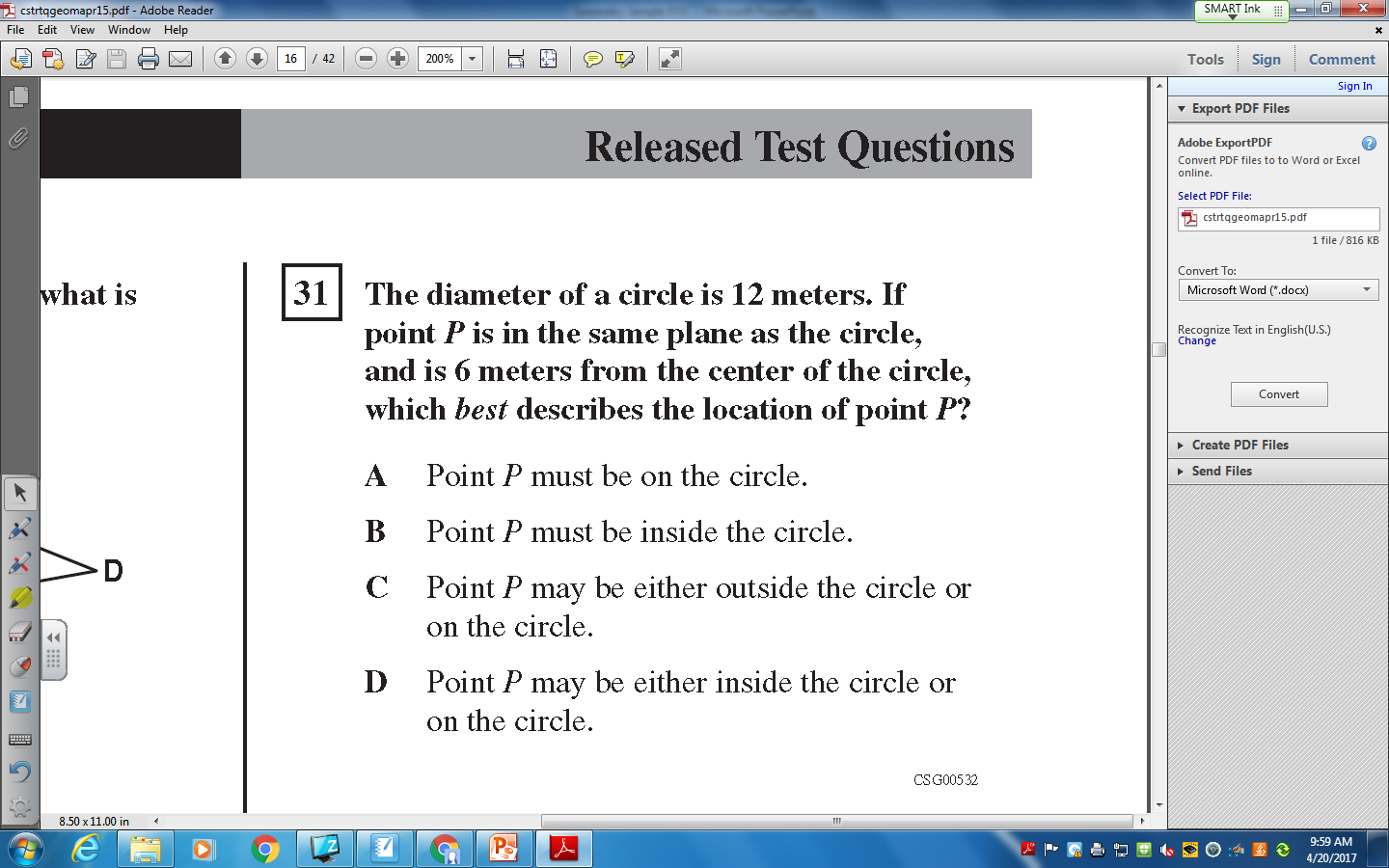